Реализация вариативных моделей наставничества в форме «педагог-педагог»
«Наставничество – путь к мастерству педагога»
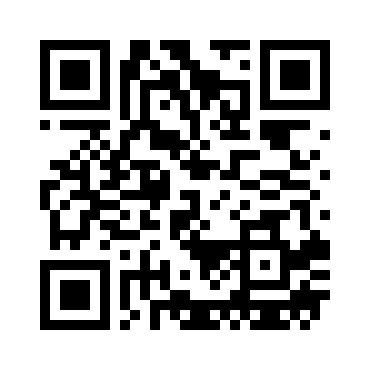 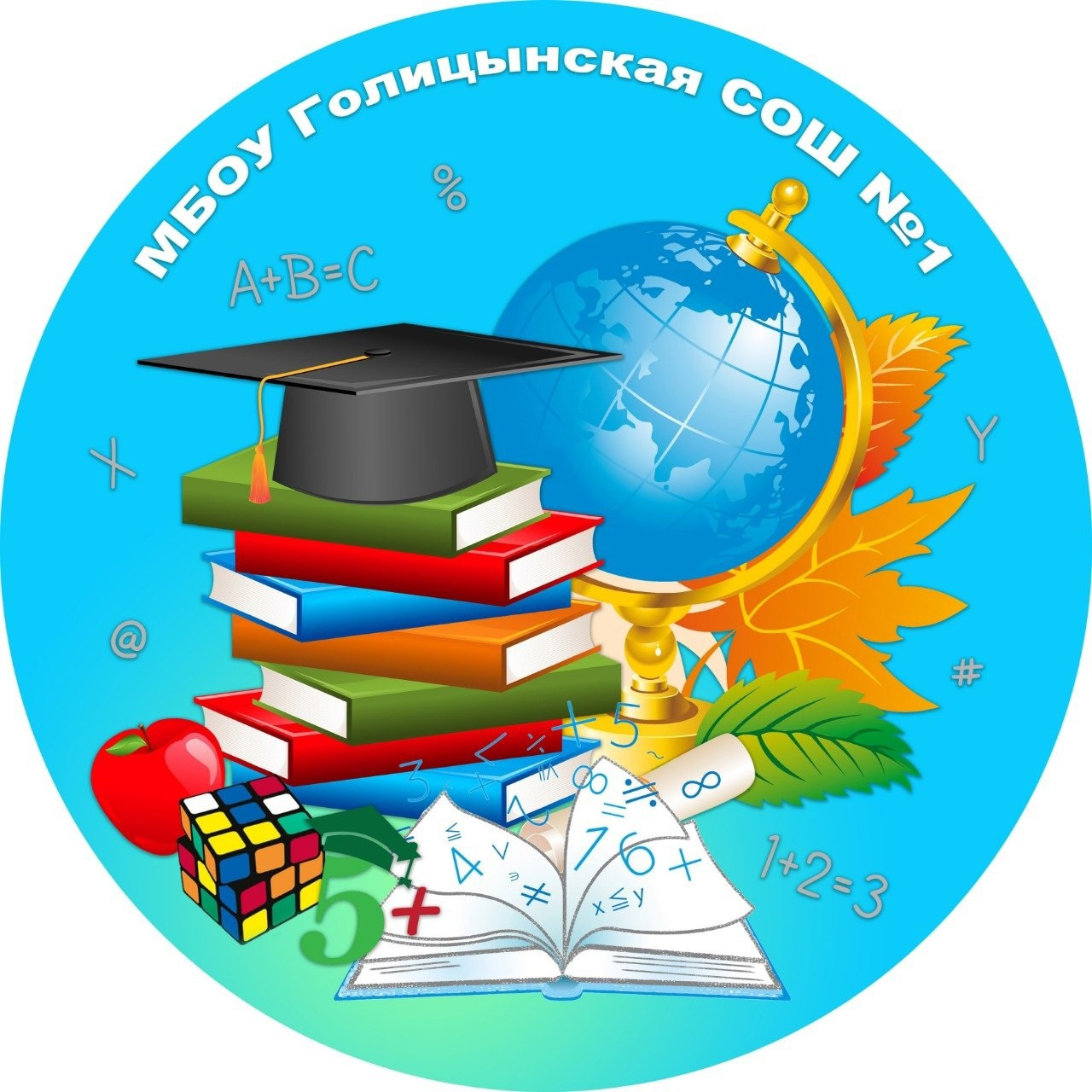 Реализация вариативных моделей наставничества в форме «педагог-педагог»
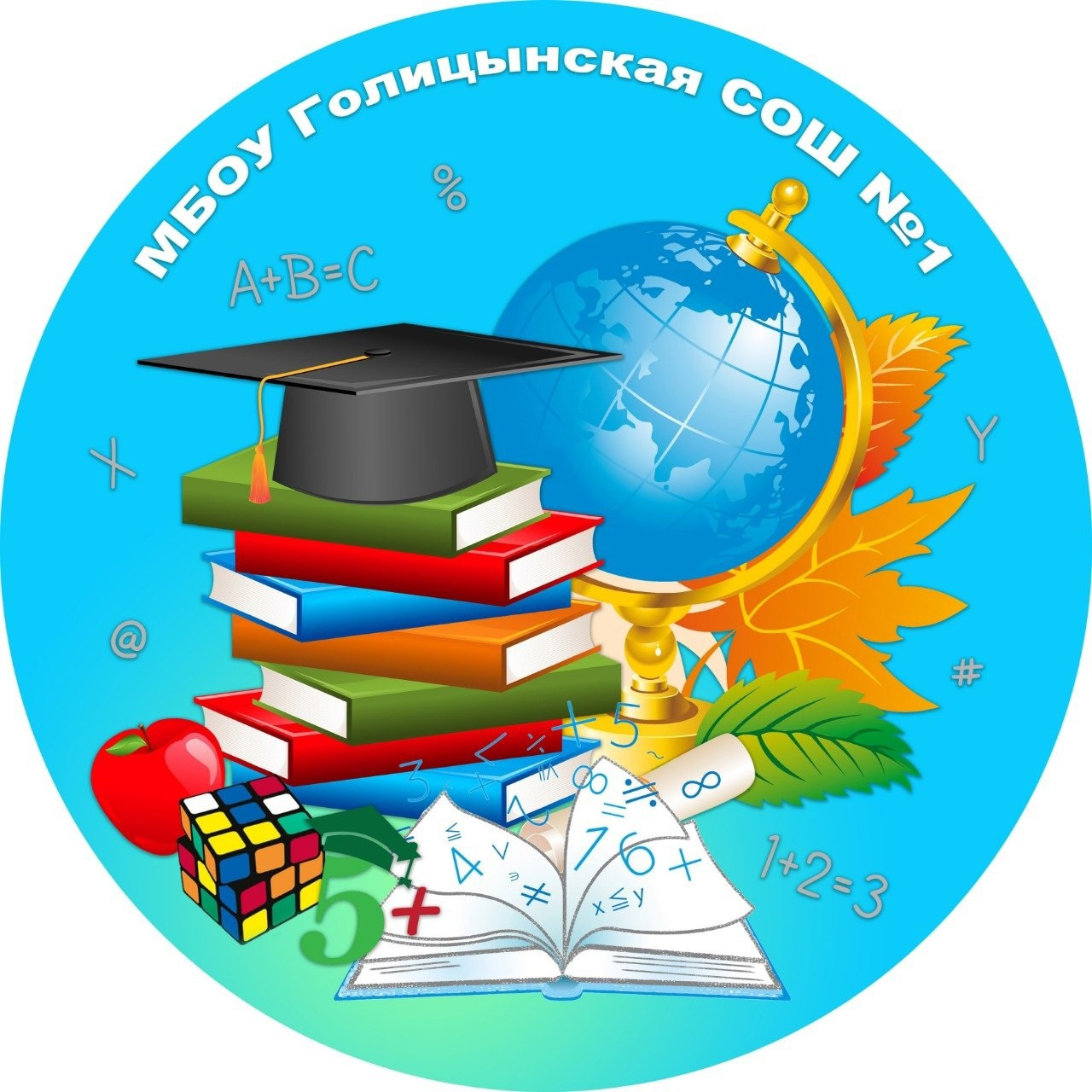 «Наставничество – путь к мастерству педагога»
Директор МБОУ Голицынская СОШ № 1
Горчакова Наталья Сергеевна
ОБРАЗОВАТЕЛЬНЫЙ КОМПЛЕКС МБОУ ГОЛИЦЫНСКАЯ СОШ №1:
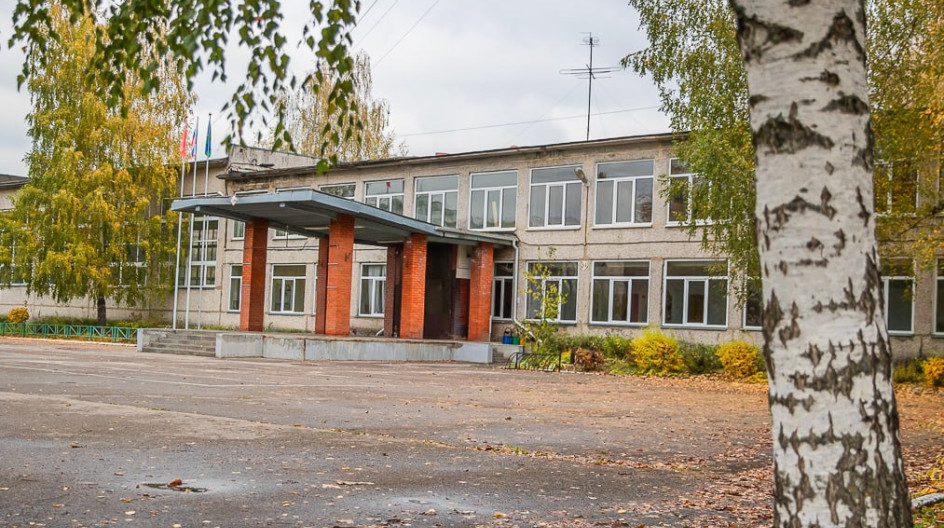 МБОУ Голицынская СОШ №1 
Дошкольное отделение № 20
Дошкольное отделение № 36

В школе обучается 807 человек

Реализуемые программы в комплексе
Образовательные программы дошкольного, 
начального, общего, среднего образования
Профильные классы
Педагогический класс
ПЕДАГОГИЧЕСКИЙ СОСТАВ
44
Общее количество педагогов: 44 чел.( из них с высшей квалификационной категорией  - 20 чел., с первой квалификационной категорией – 11 чел.)
Почётные работники – 1 чел.
Молодые специалисты – 6 чел.
1
6
Реализация вариативных моделей наставничества в форме «педагог-педагог»
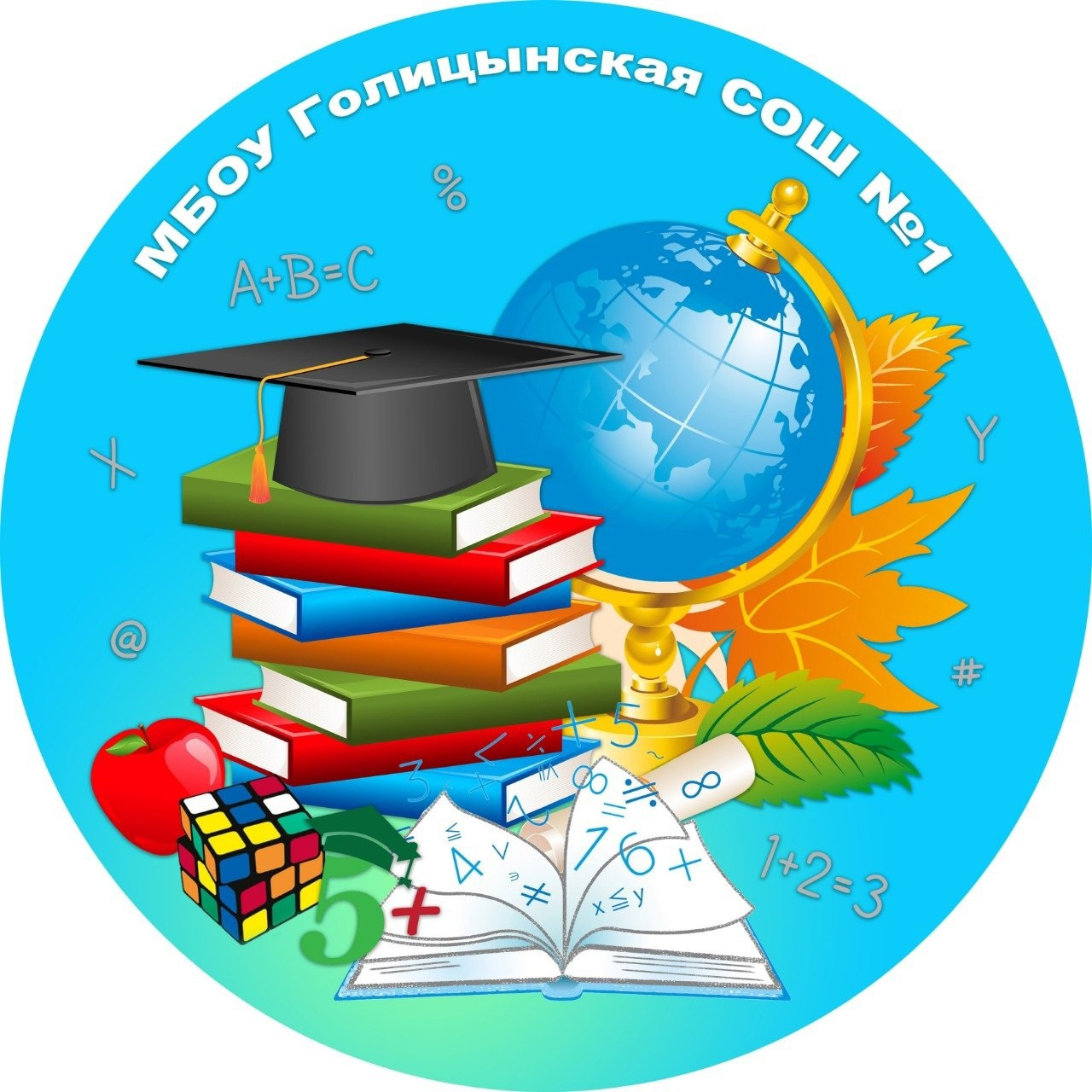 «Наставничество – путь к мастерству педагога»
Заместитель директора МБОУ Голицынская СОШ № 1 по УВР, учитель начальных классов,
Зиникова Любовь Александровна
Молодой специалист пришёл в школу
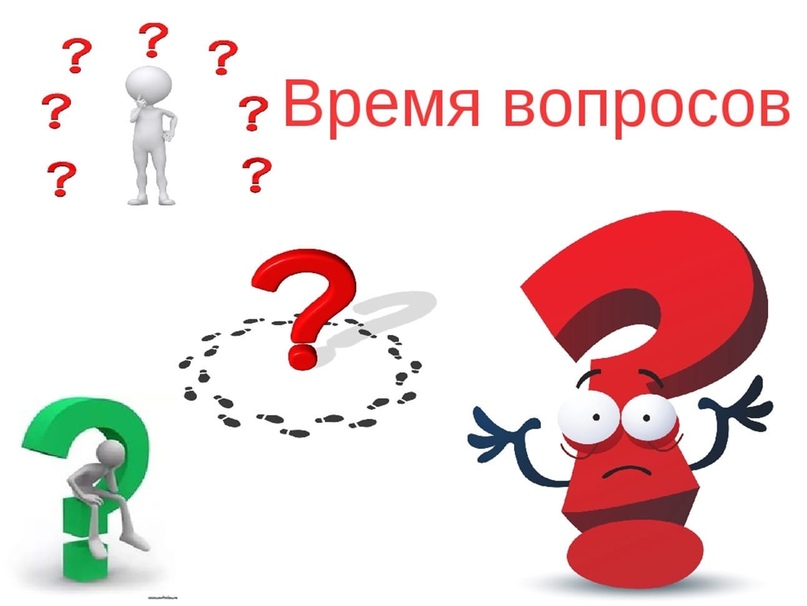 ОТКРЫТИЯ
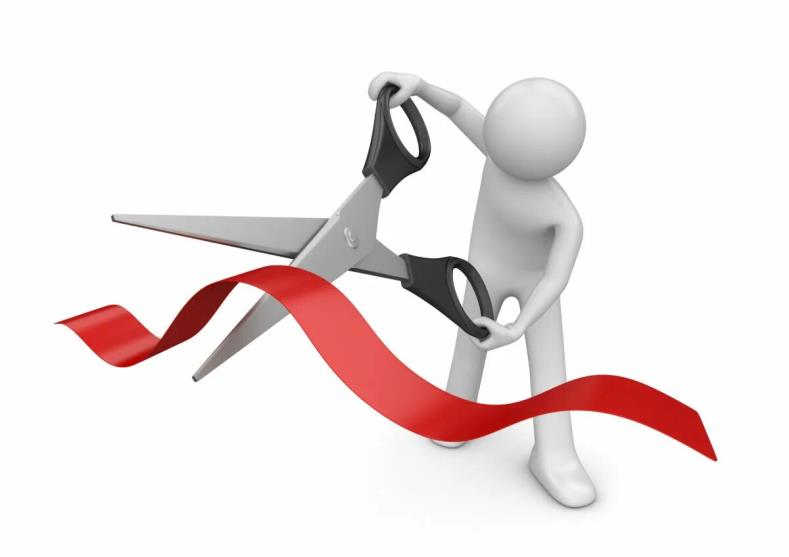 Отсутствие педагогического опыта
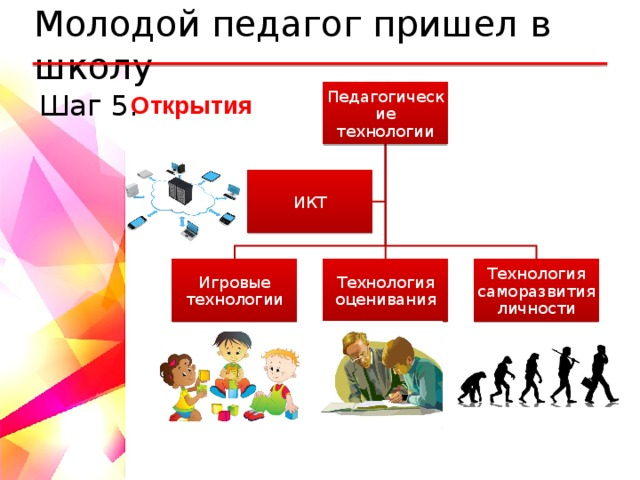 Недостаток психологических знаний
Неуверенность в правильности действий
Нехватка времени
Проблемное поле у педагогов со стажем
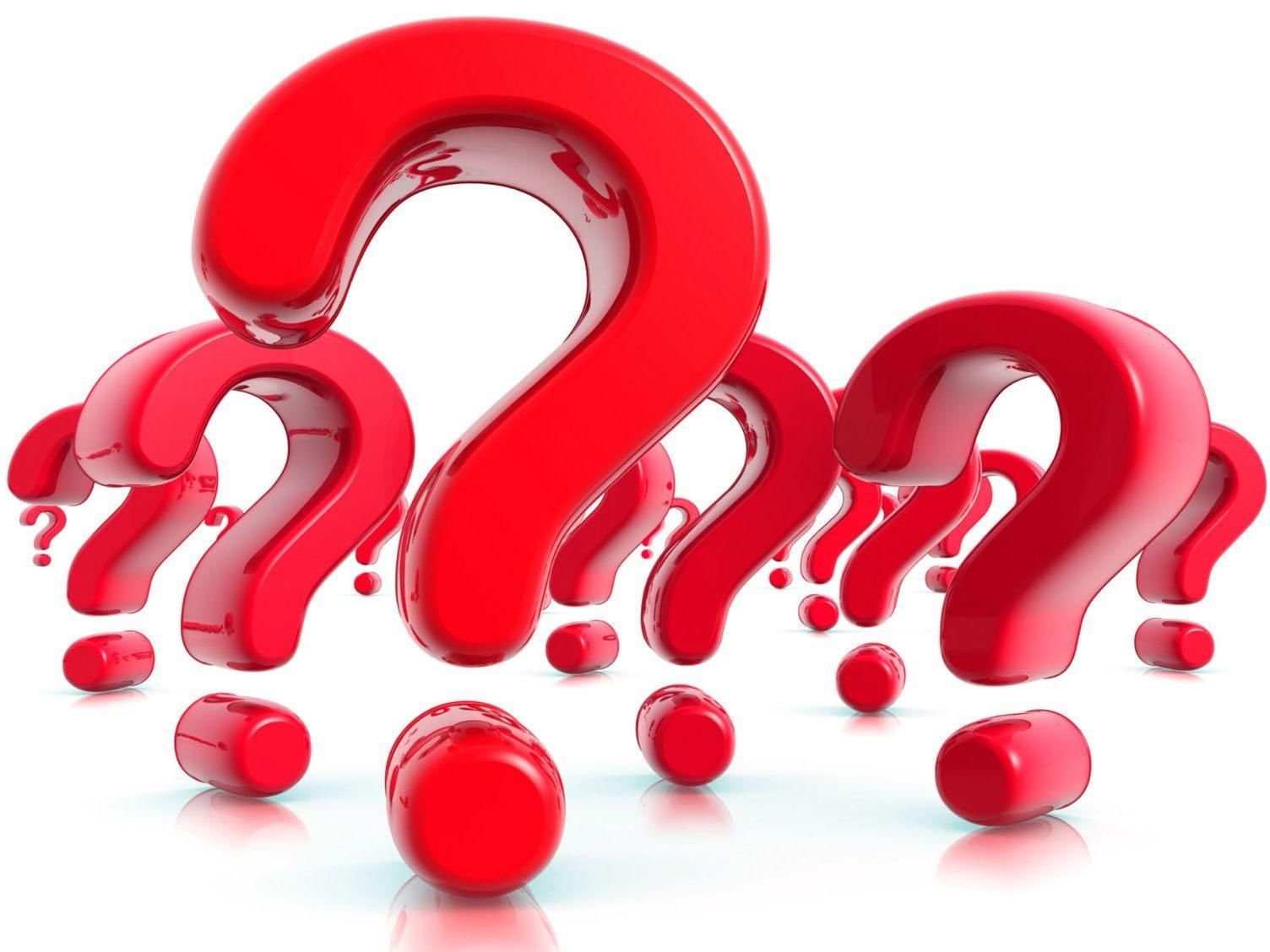 Кризис профессионального роста
Профессиональное выгорание
Низкая мотивация  на нововведения
Модели	взаимодействияв форме наставничества «учитель – учитель»
Взаимодействие «опытный педагог — молодой специалист». 
 Взаимодействие «лидер педагогического сообщества — педагог, испытывающий проблемы». 
Взаимодействие «педагог-новатор — консервативный педагог».
 Взаимодействие «опытный предметник — неопытный предметник».
Виды наставничества
Традиционное наставничество («один на один»)
Ситуационное наставничество
Партнерское наставничество
Групповое наставничество
Краткосрочное или целеполагающее наставничество
Скоростное консультационное наставничество
Флэш-наставничество
Виртуальное наставничество
Саморегулируемое наставничество
Реверсивное наставничество
Командное наставничество
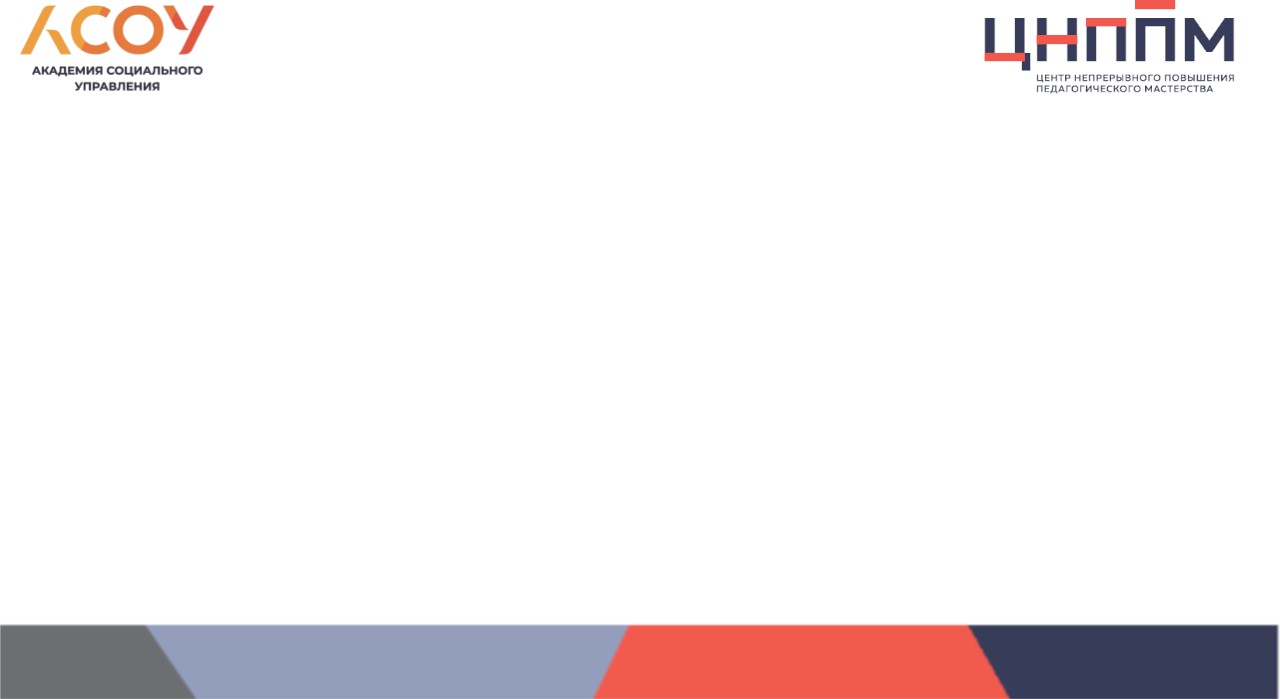 ПРИНЦИПЫ СИСТЕМЫ (ЦЕЛЕВОЙ МОДЕЛИ) НАСТАВНИЧЕСТВА
добровольности,  соблюдения  прав  и  свобод,  равенства  педагогов  предполагает  приоритет  и 	уважение  интересов  личности  и  личностного  развития  педагогов,  добровольность  их  участия  в 	наставнической деятельности, признание равного социального статуса педагогических работников, 	независимо от ролевой позиции в системе наставничества;
индивидуализации  и  персонализации  направлен  на  признание  способности  личности  к 	саморазвитию в качестве естественной, изначально присущей человеку потребности и возможности; 	на сохранение индивидуальных приоритетов в формировании наставляемым собственной траектории 	развития;
вариативности  предполагает  возможность  образовательных  организаций  выбирать  наиболее 	подходящие для конкретных условий формы и виды наставничества;
системности и стратегической целостности предполагает разработку и реализацию системы (целевой модели) наставничества с максимальным охватом всех необходимых структур системы образования на федеральном, региональном, муниципальном и институциональном уровнях.
Основные понятия
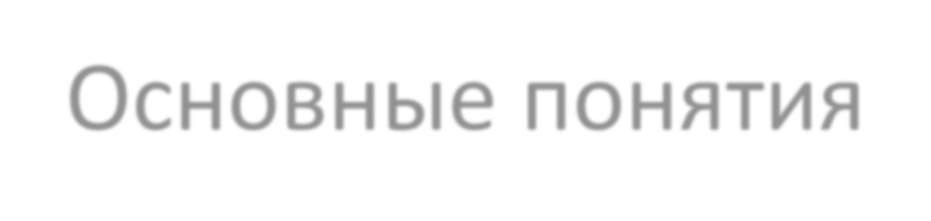 Наставник  –  участник  персонализированной  программы  наставничества,  имеющий измеримые позитивные результаты профессиональной деятельности, готовый и способный организовать индивидуальную траекторию профессионального развития наставляемого на основе  его  профессиональных  затруднений,  также  обладающий  опытом  и  навыками, необходимыми   для   стимуляции   и   поддержки   процессов   самореализации   и самосовершенствования наставляемого.
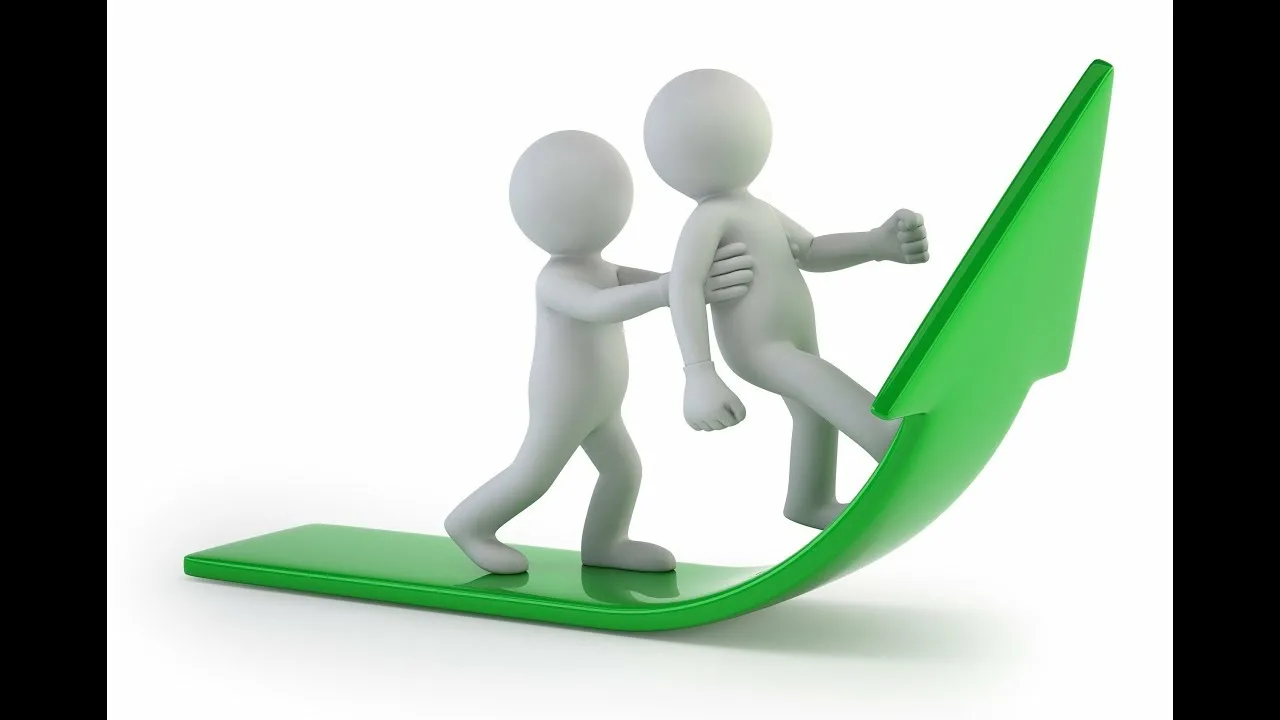 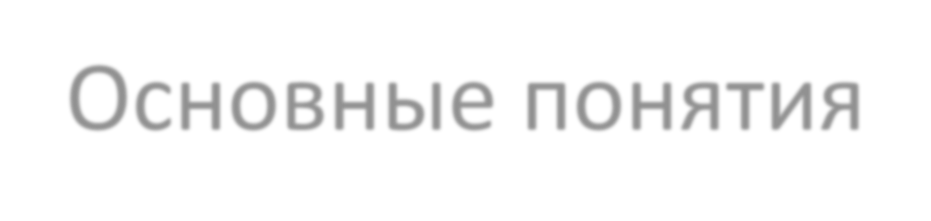 Основные понятия
Наставляемый программы
–	участник	персонализированной
наставничества,	который	через
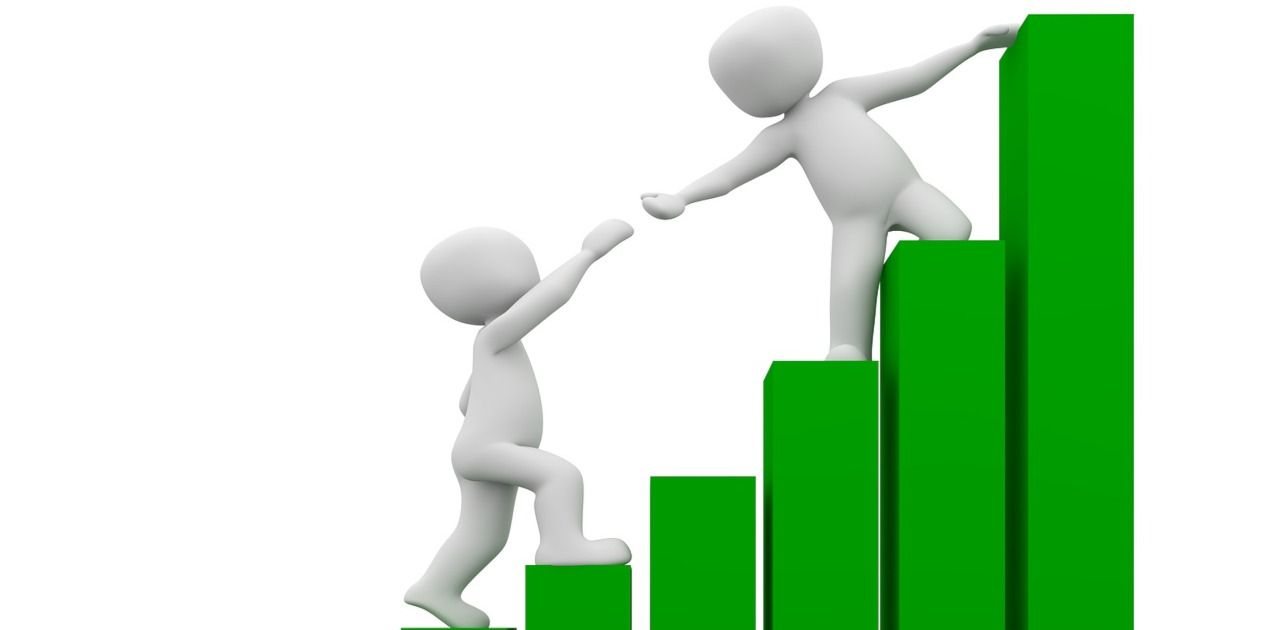 взаимодействие	с	наставником	и	при	его	помощи	и
поддержке	приобретает
новый	опыт,	развивает
необходимые  навыки  и  компетенции,  добивается предсказуемых результатов, преодолевая тем самым свои профессиональные затруднения.
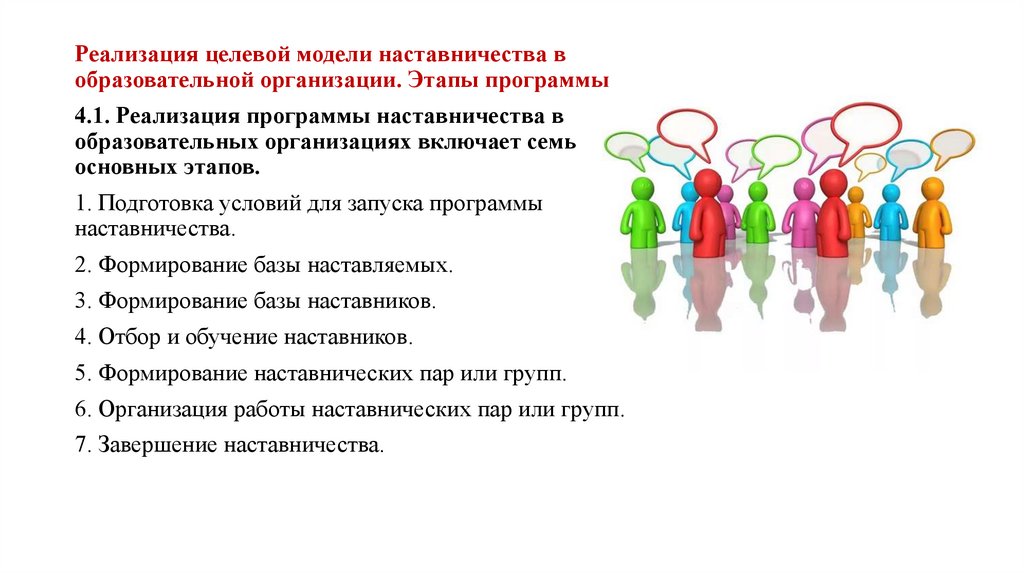 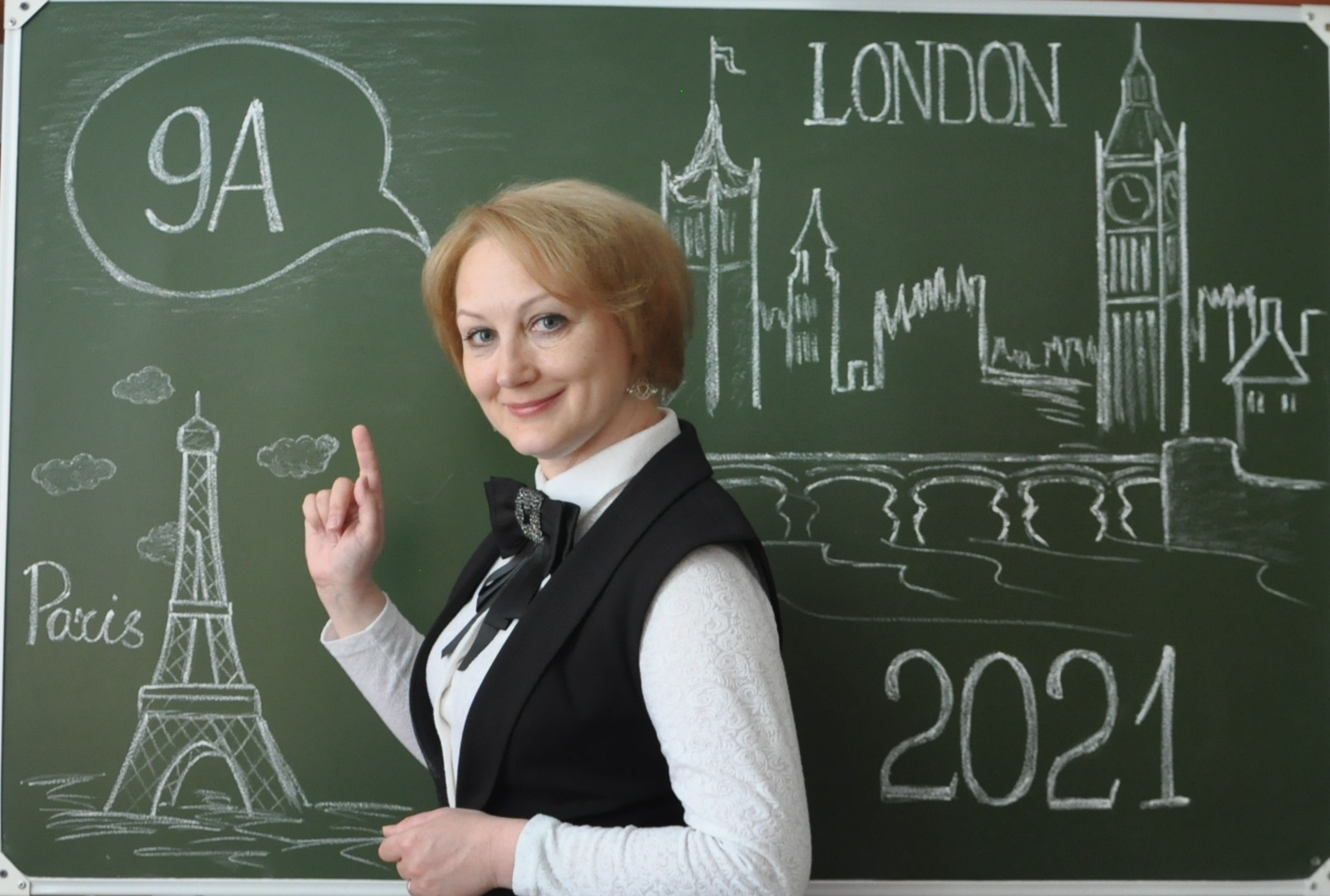 Династия Шкардун «Наставничество: не мода, а традиция»
Шкардун Оксана Валерьевна
Почетный работник воспитания и просвещения Российской Федерации
Награждена знаком Губернатора Московской области «Благодарю»
Награждена орденом «Слава Нации» («Золотая звезда»)

      + ещё много, много всего…
Наставничество: 
не мода, а традиция!
Петровы-Калинкины-Шкардун
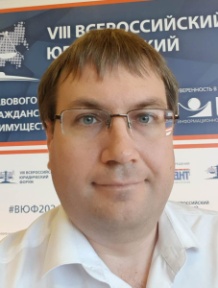 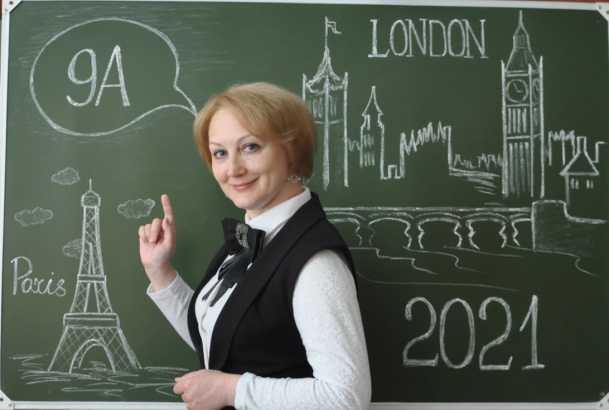 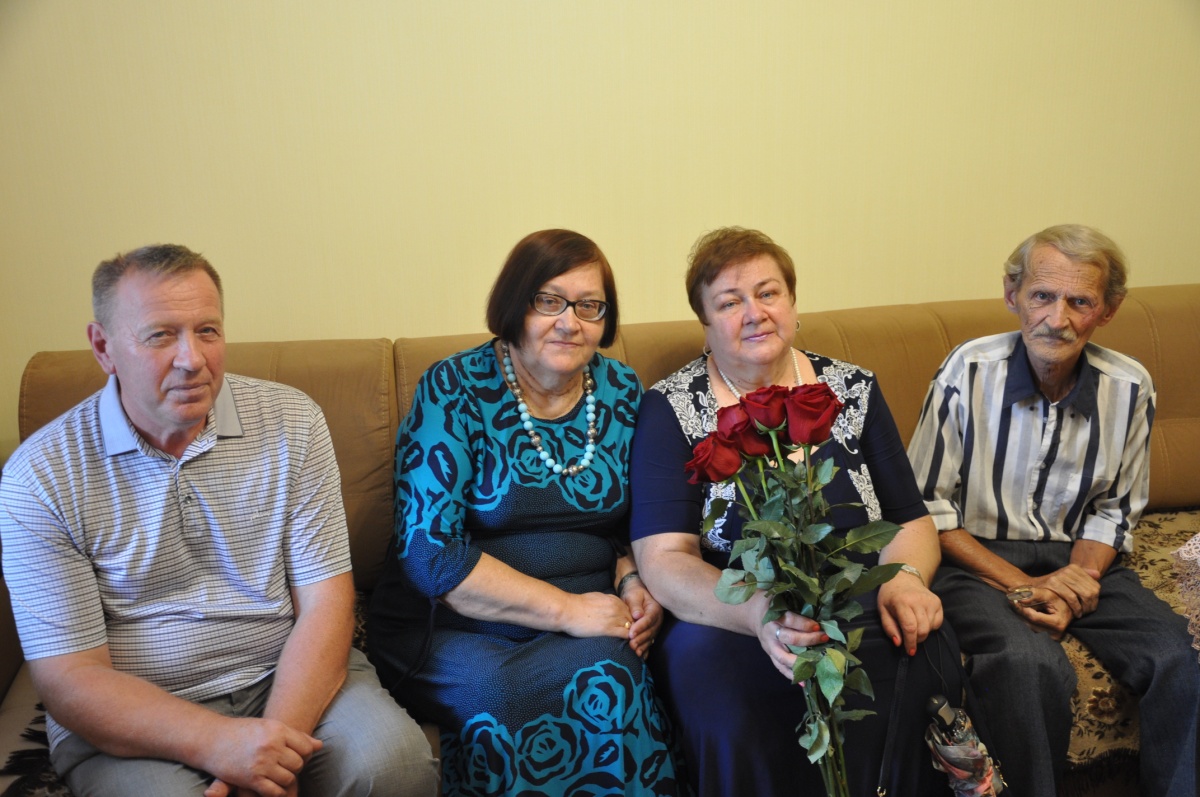 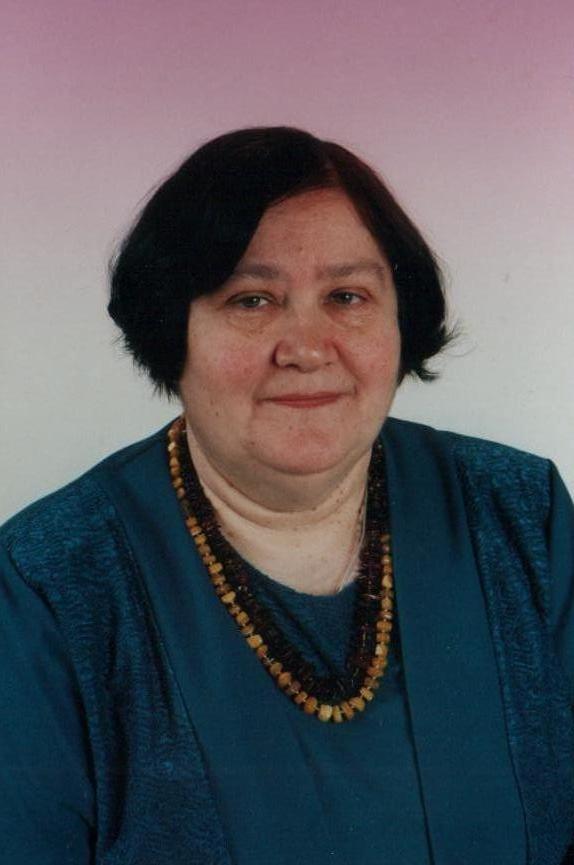 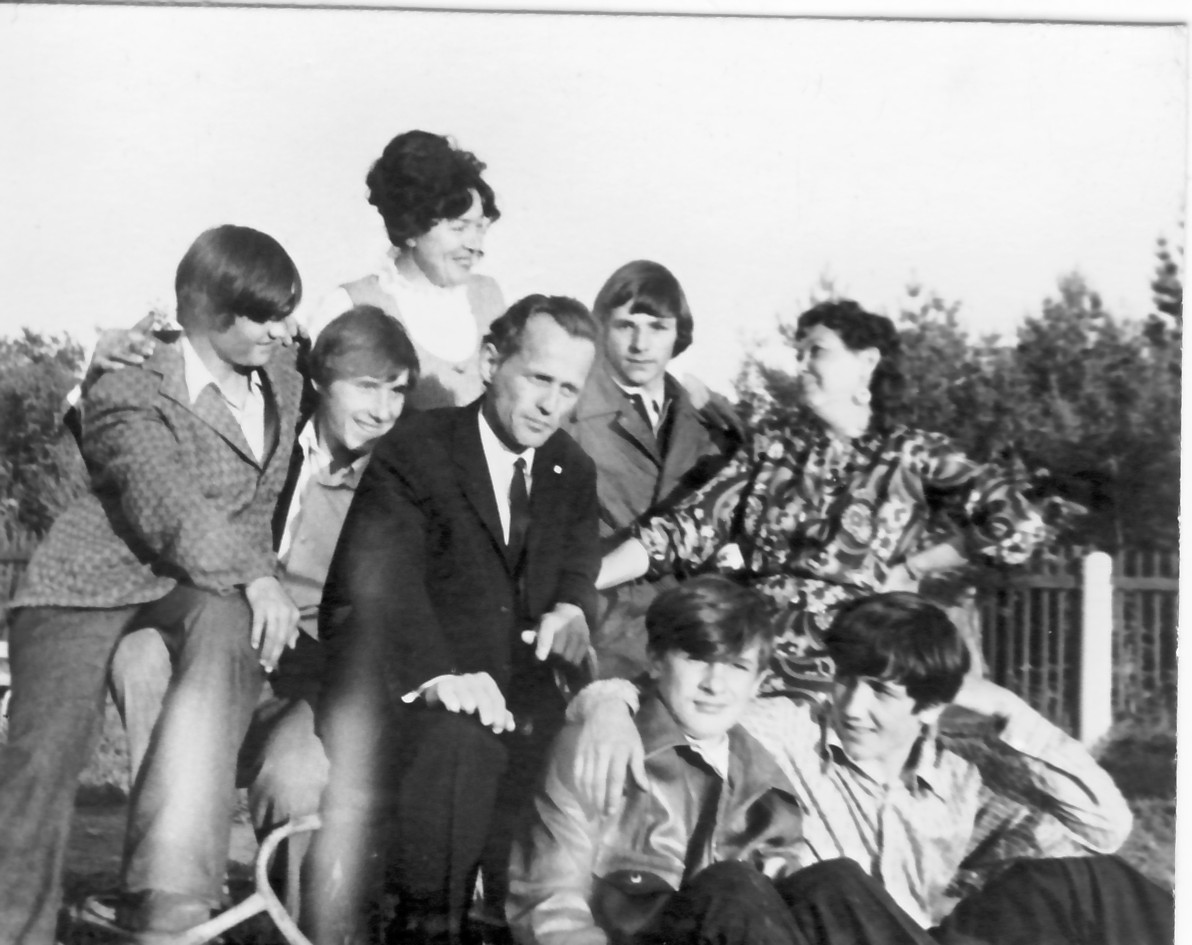 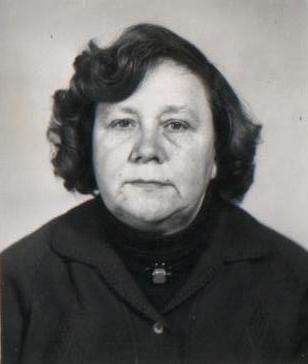 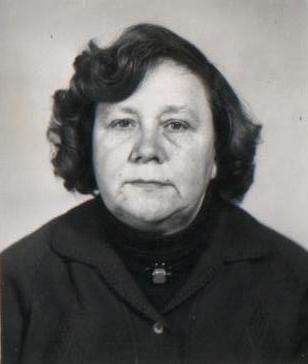 Петрова Анастасия Ивановна
Учитель русского языка и литературы. Стаж  36 лет
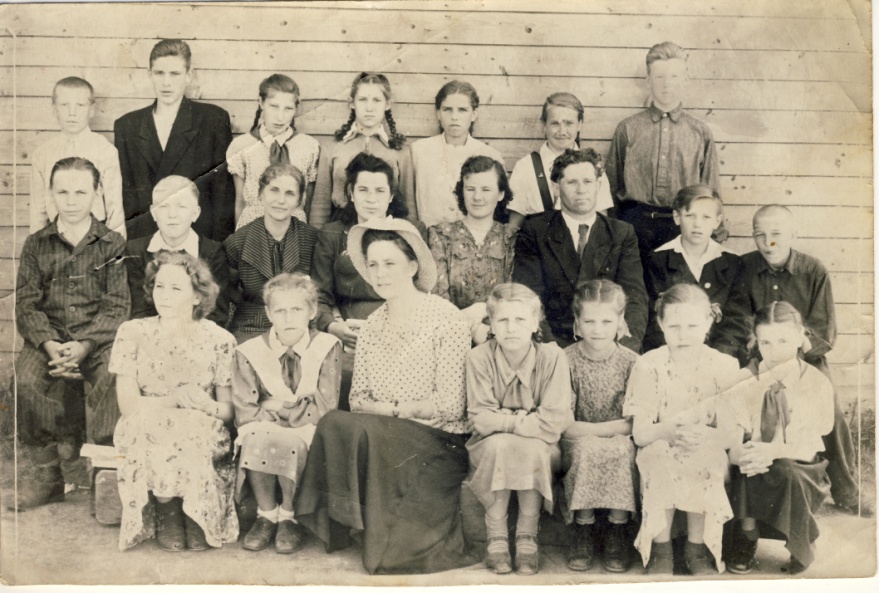 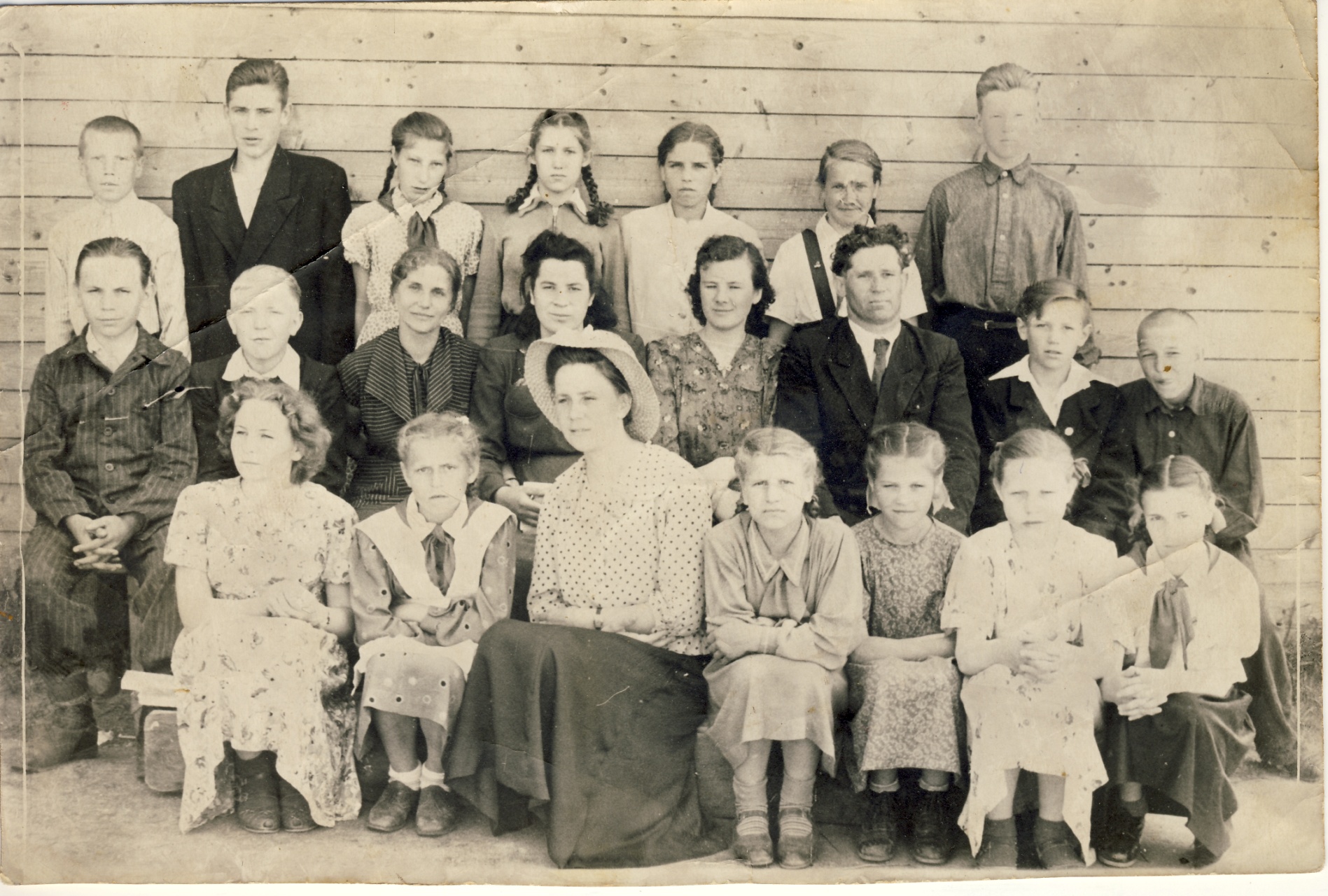 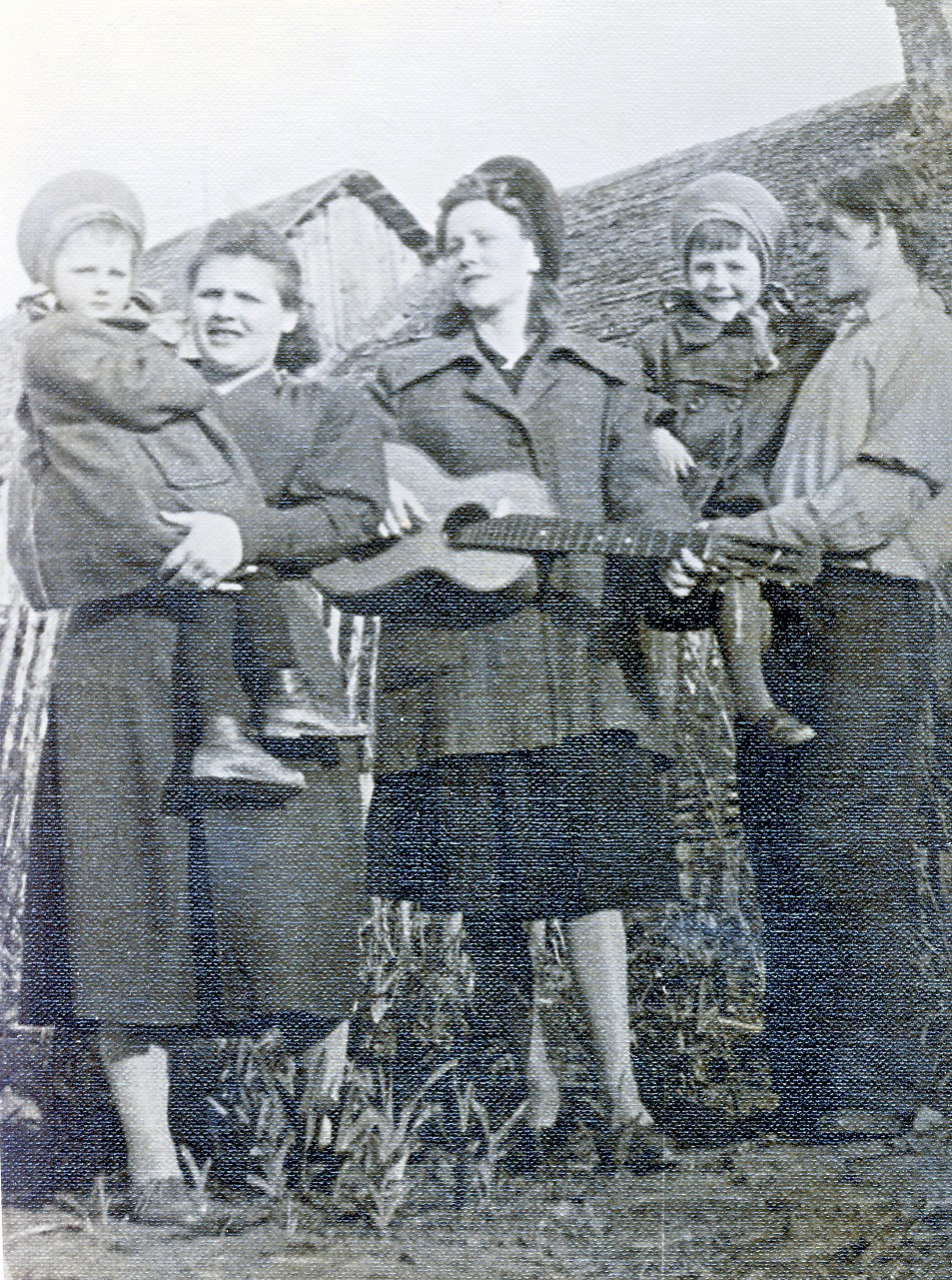 Калинкина Вера Ивановна
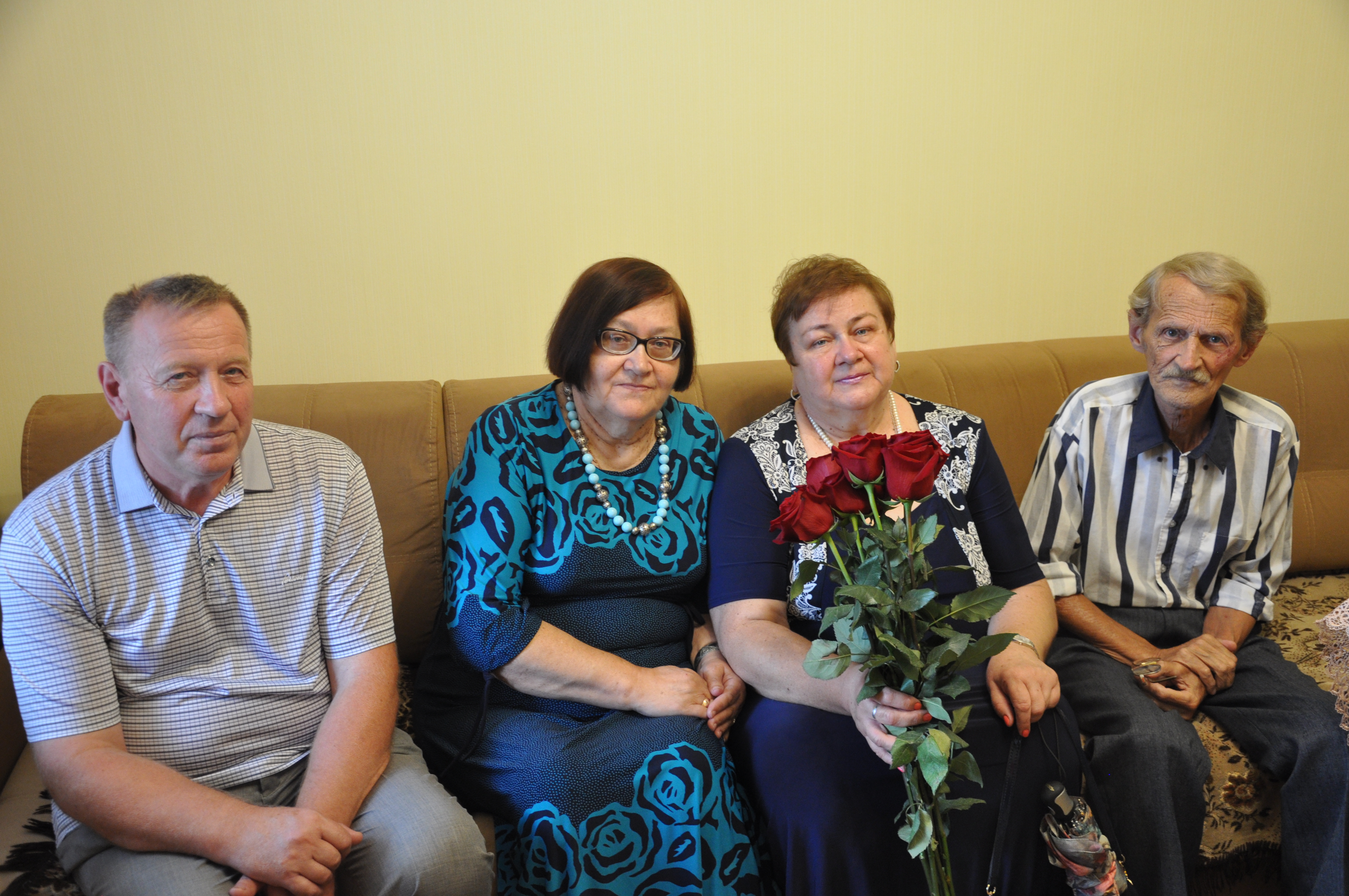 Учитель немецкого языка. 
Стаж  46 лет
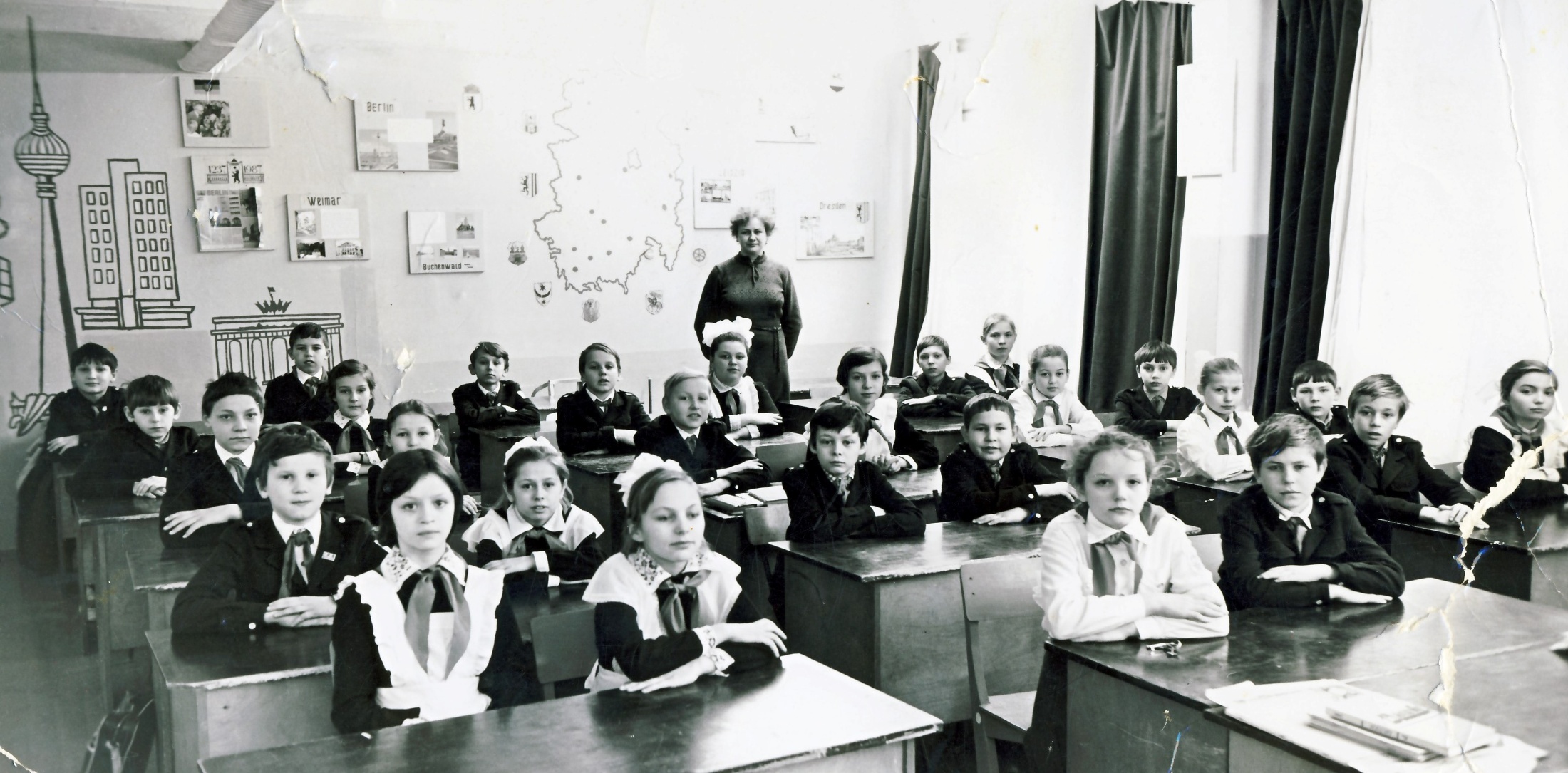 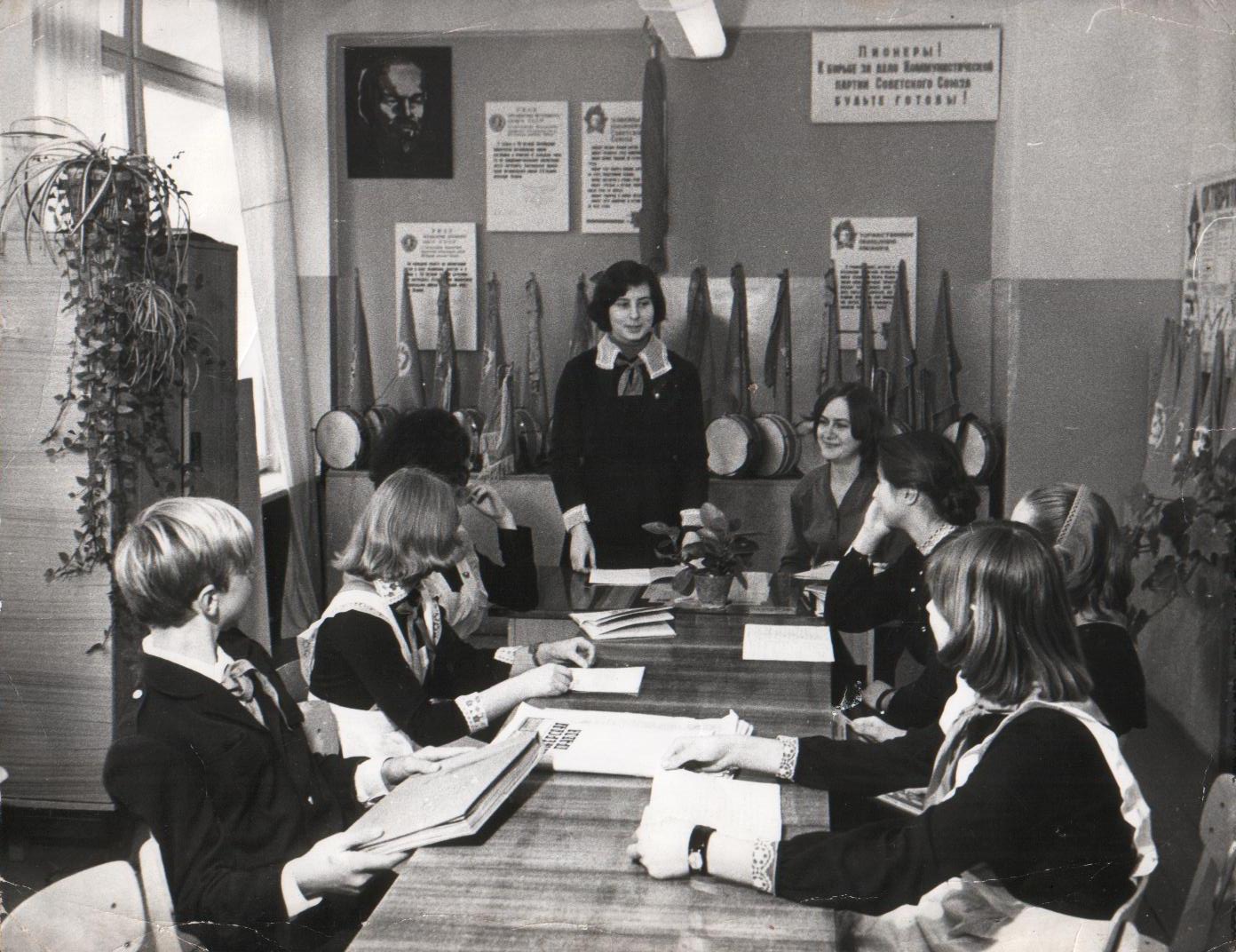 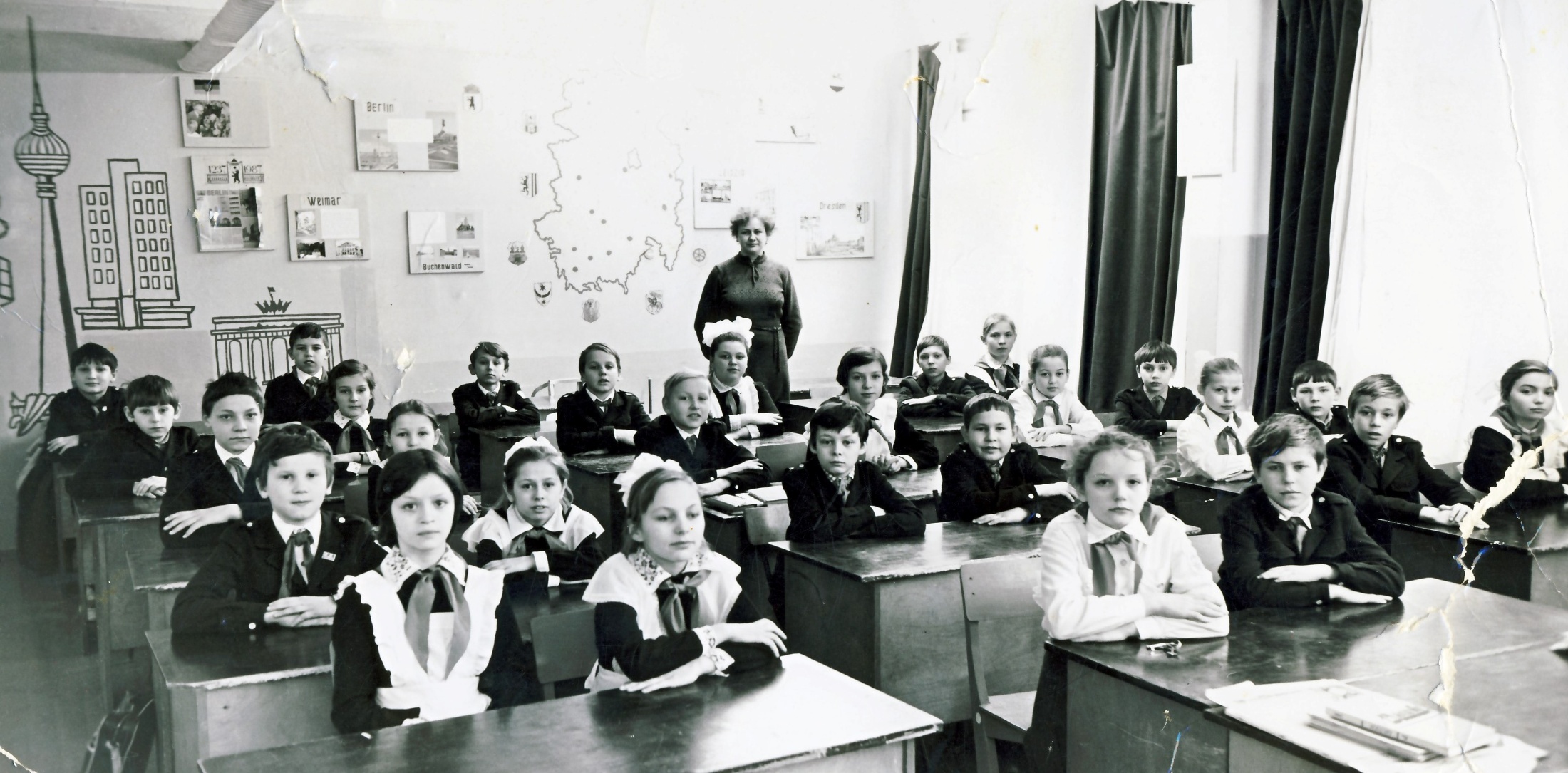 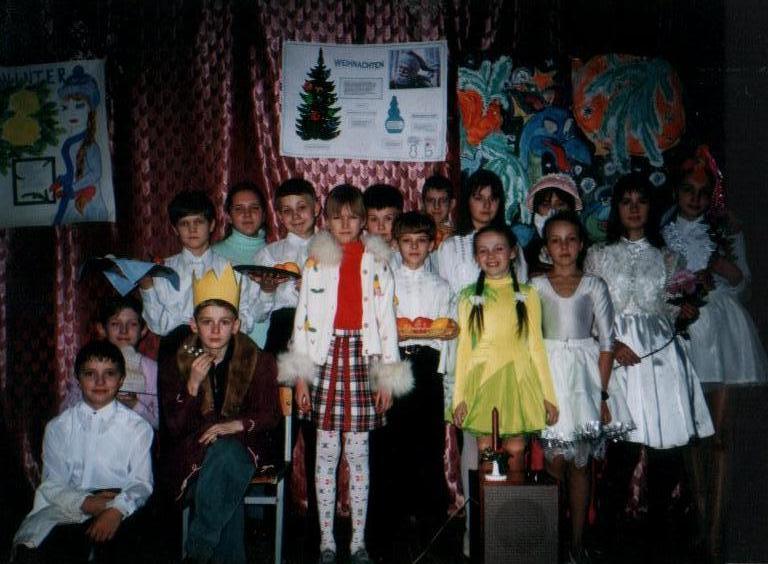 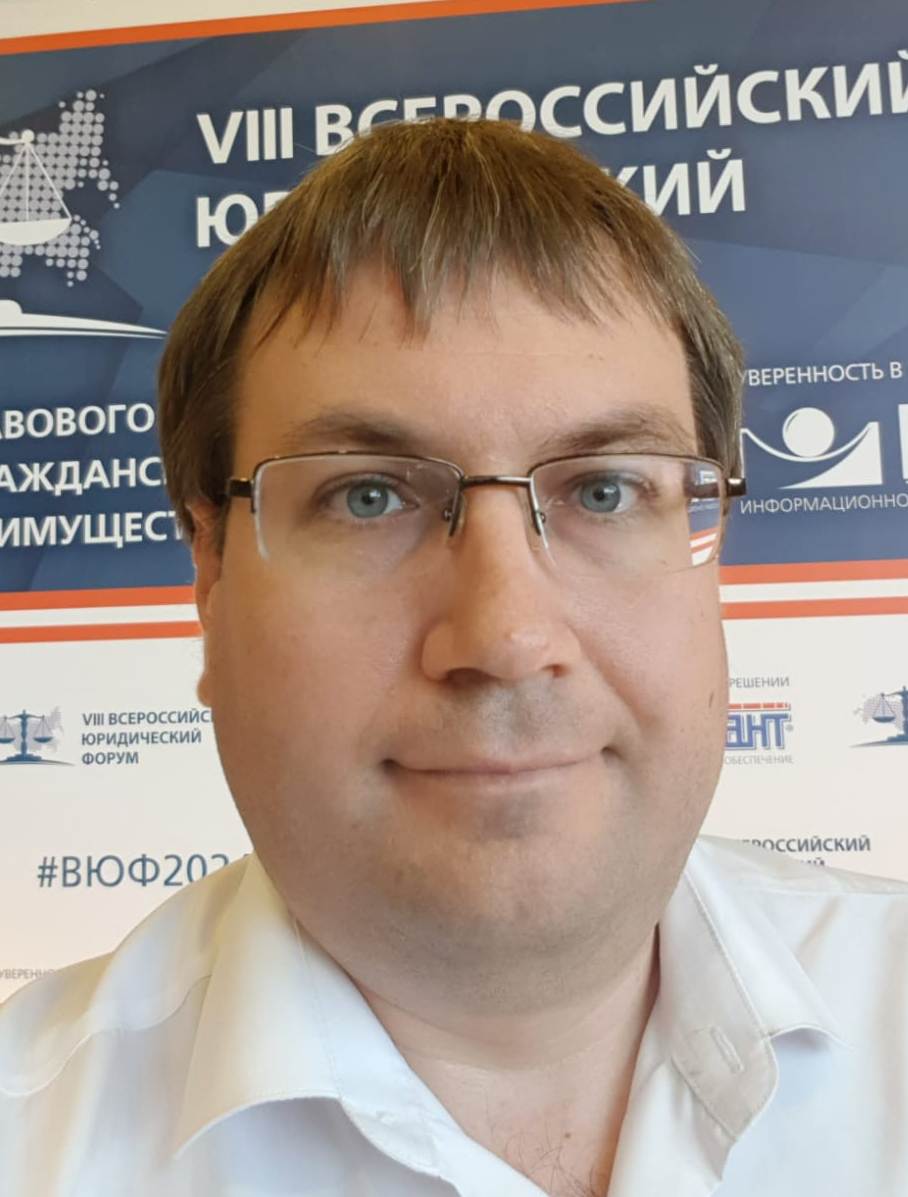 Калинкин Иван Сергеевич
Учитель информатики
Стаж  1 год
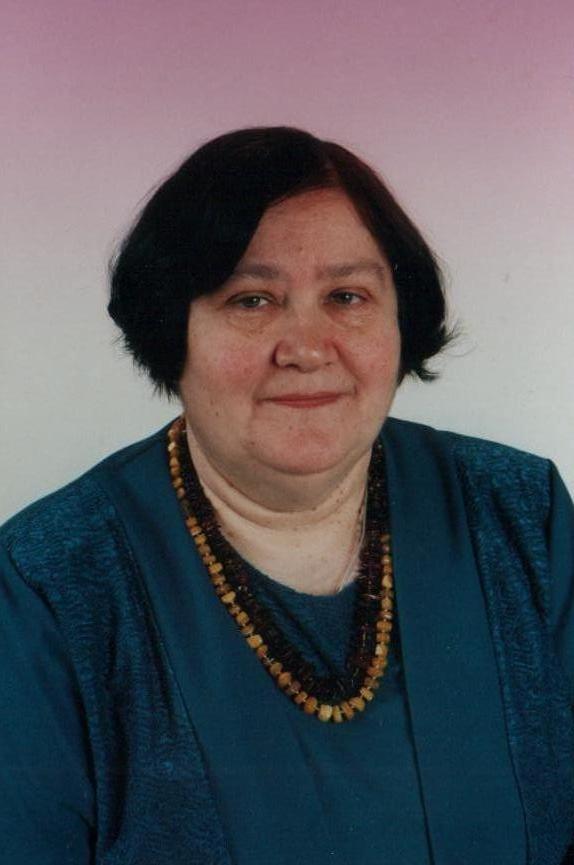 Шкардун Людмила Ивановна
Учитель истории. Стаж  40 лет
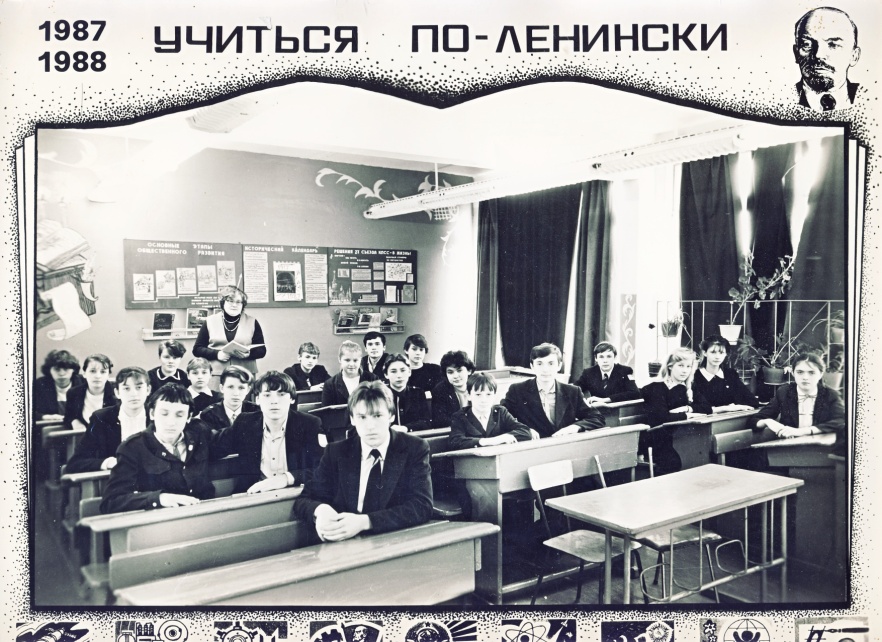 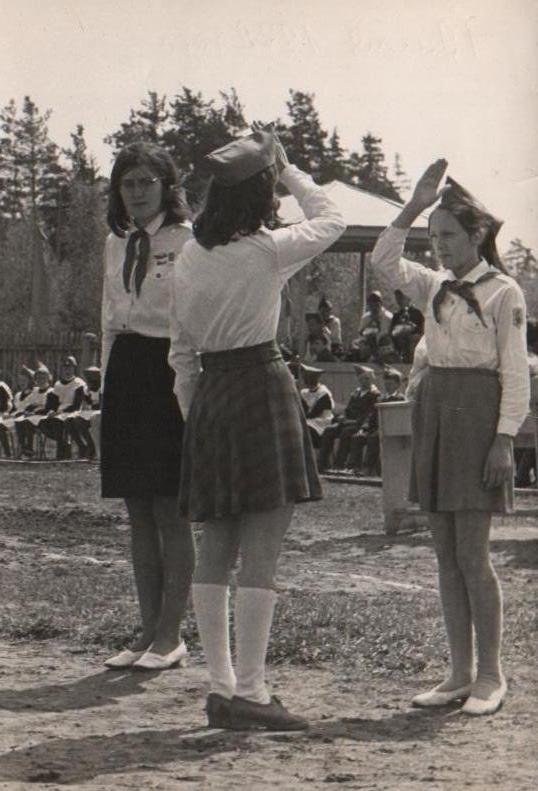 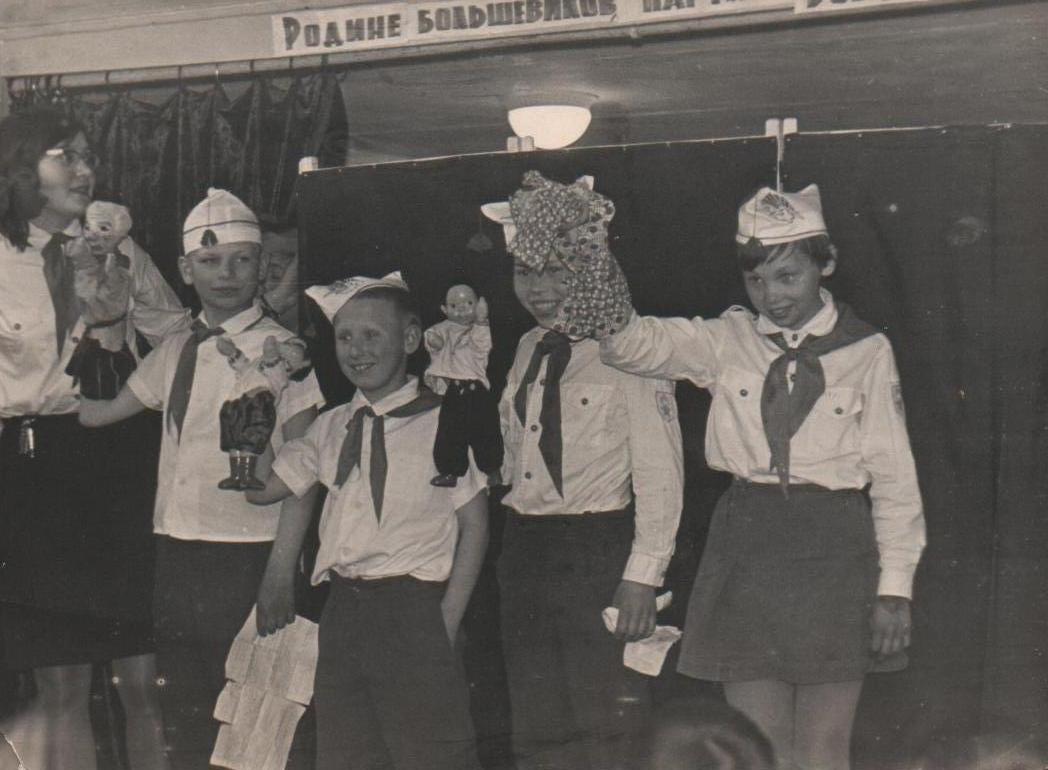 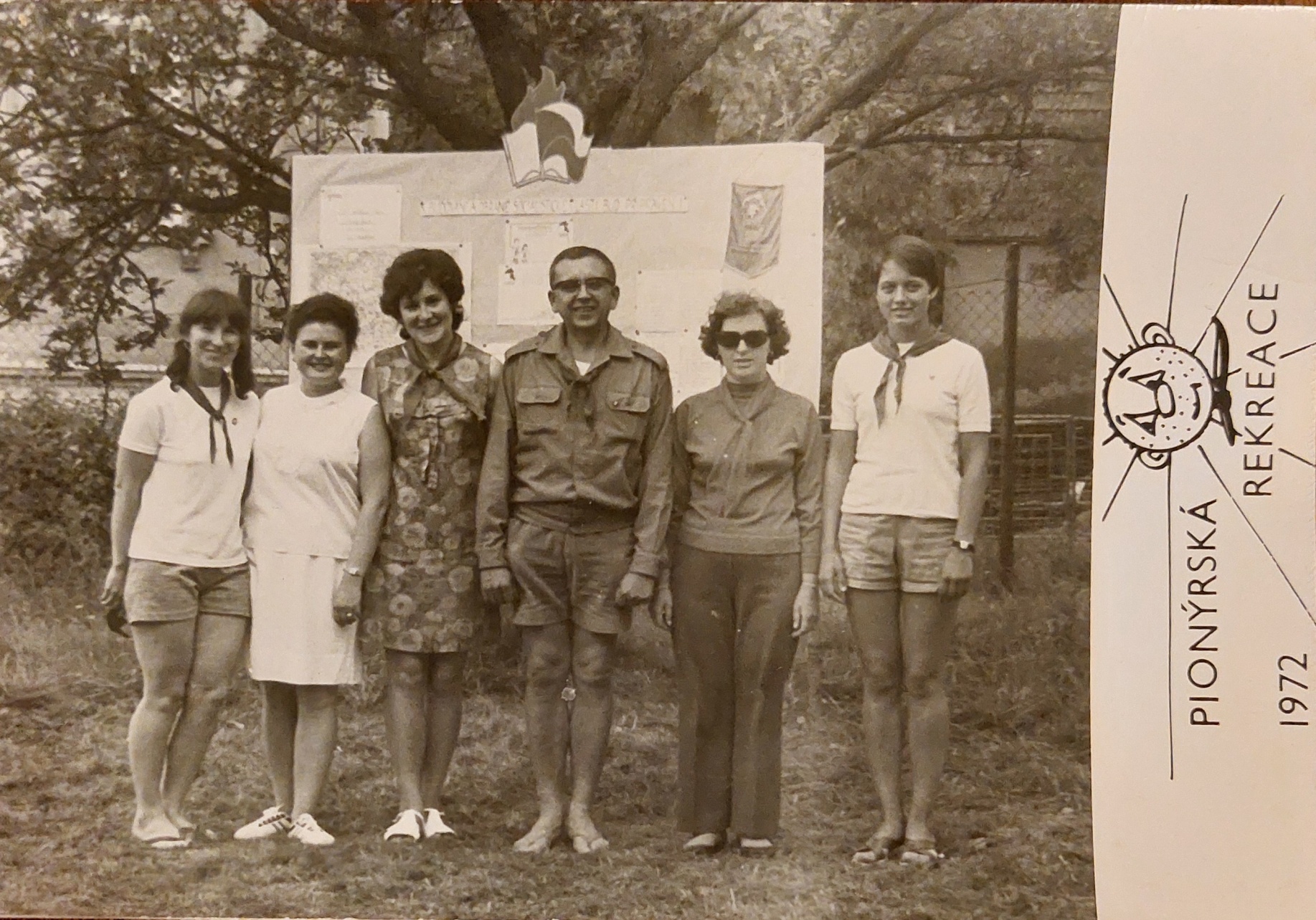 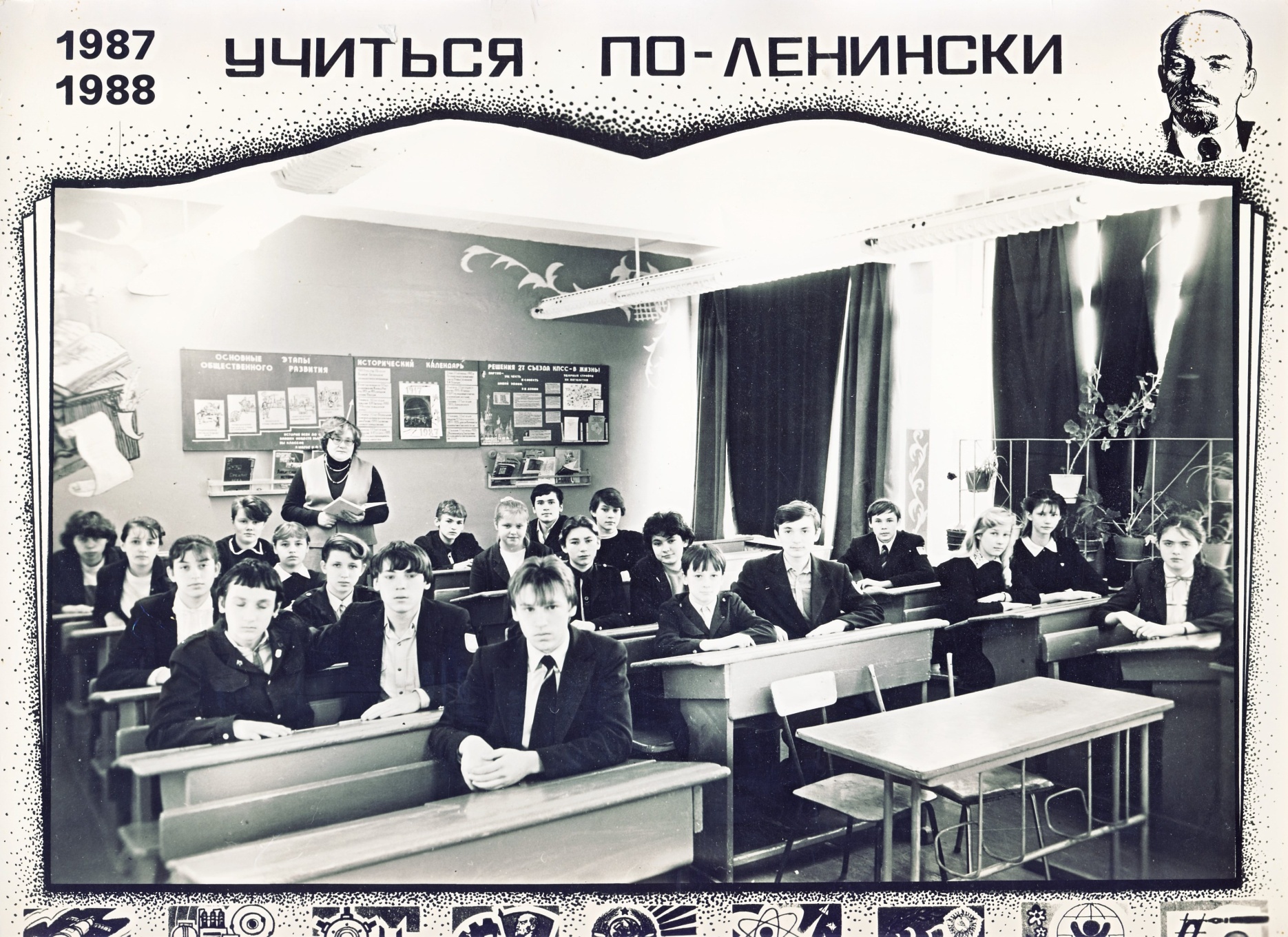 Шкардун Валерий Корнеевич
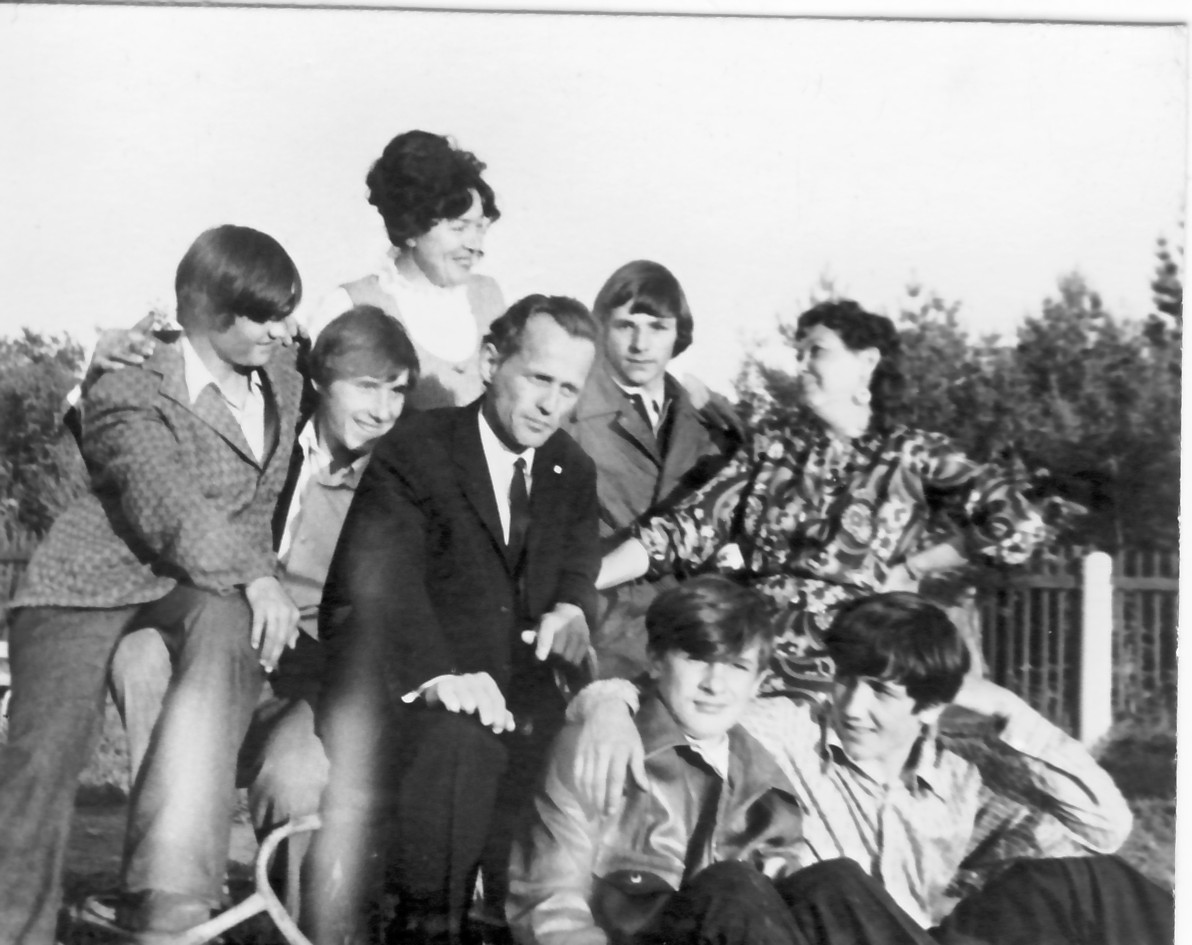 Учитель физики, математики и труда для мальчиков. 
Стаж  44 года
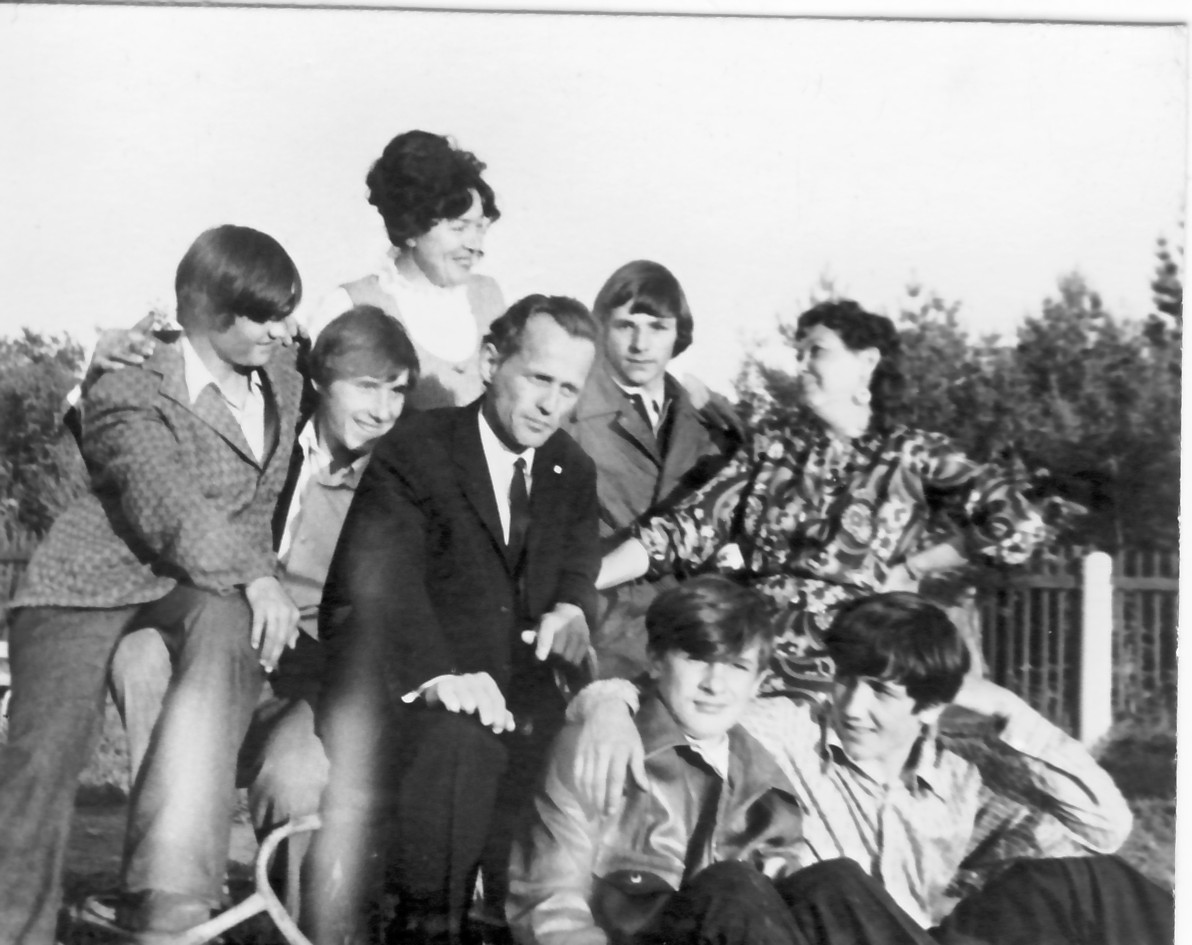 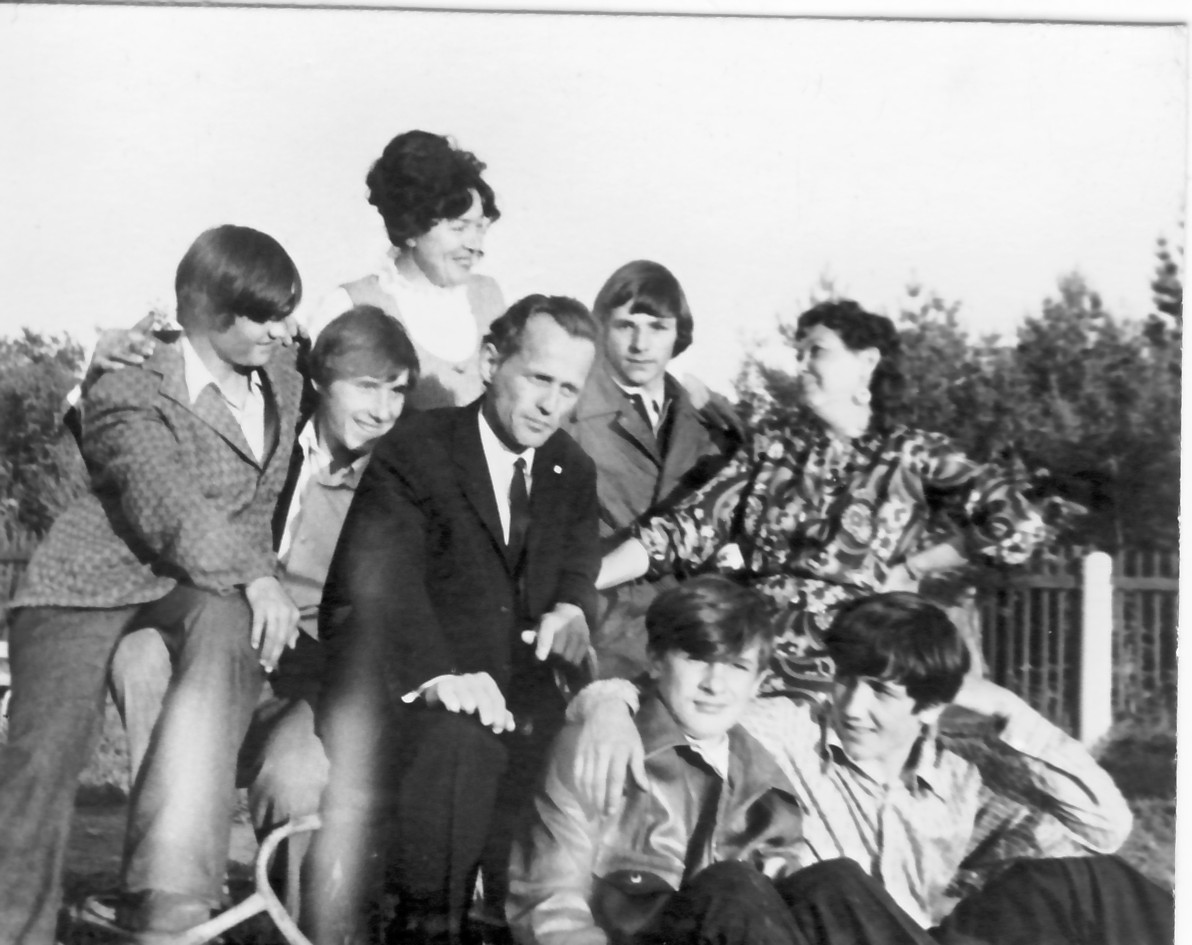 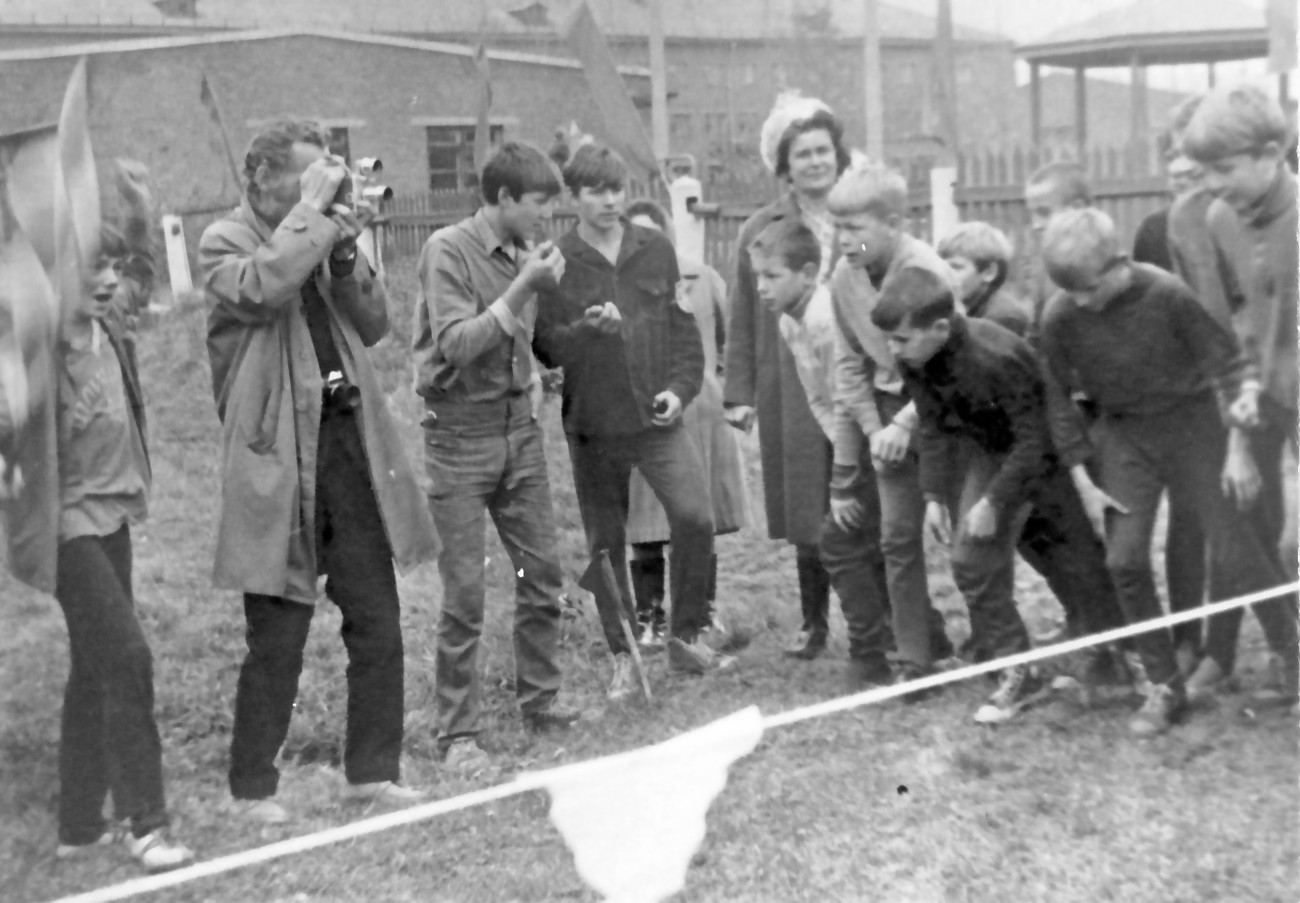 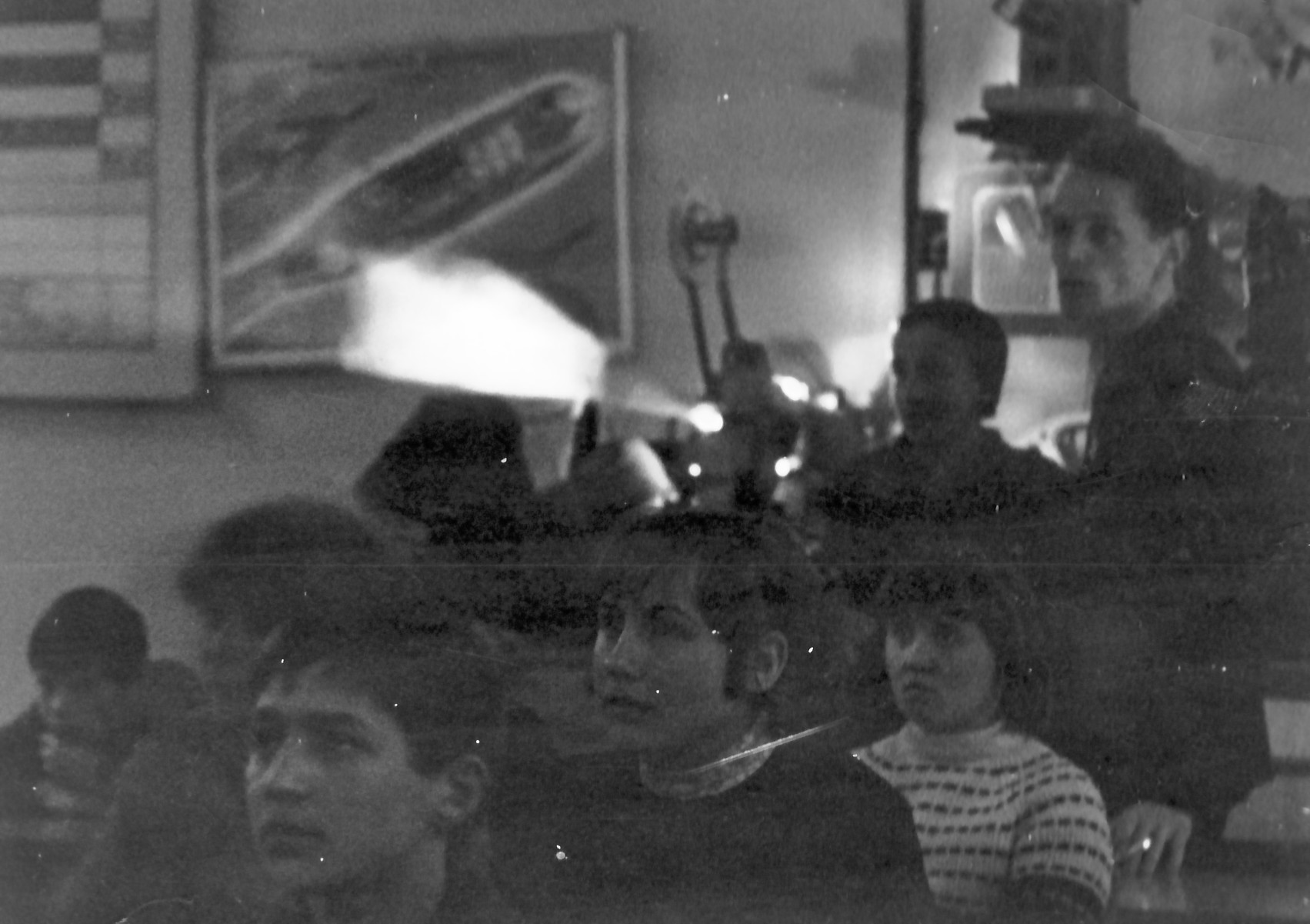 Шкардун Оксана Валерьевна
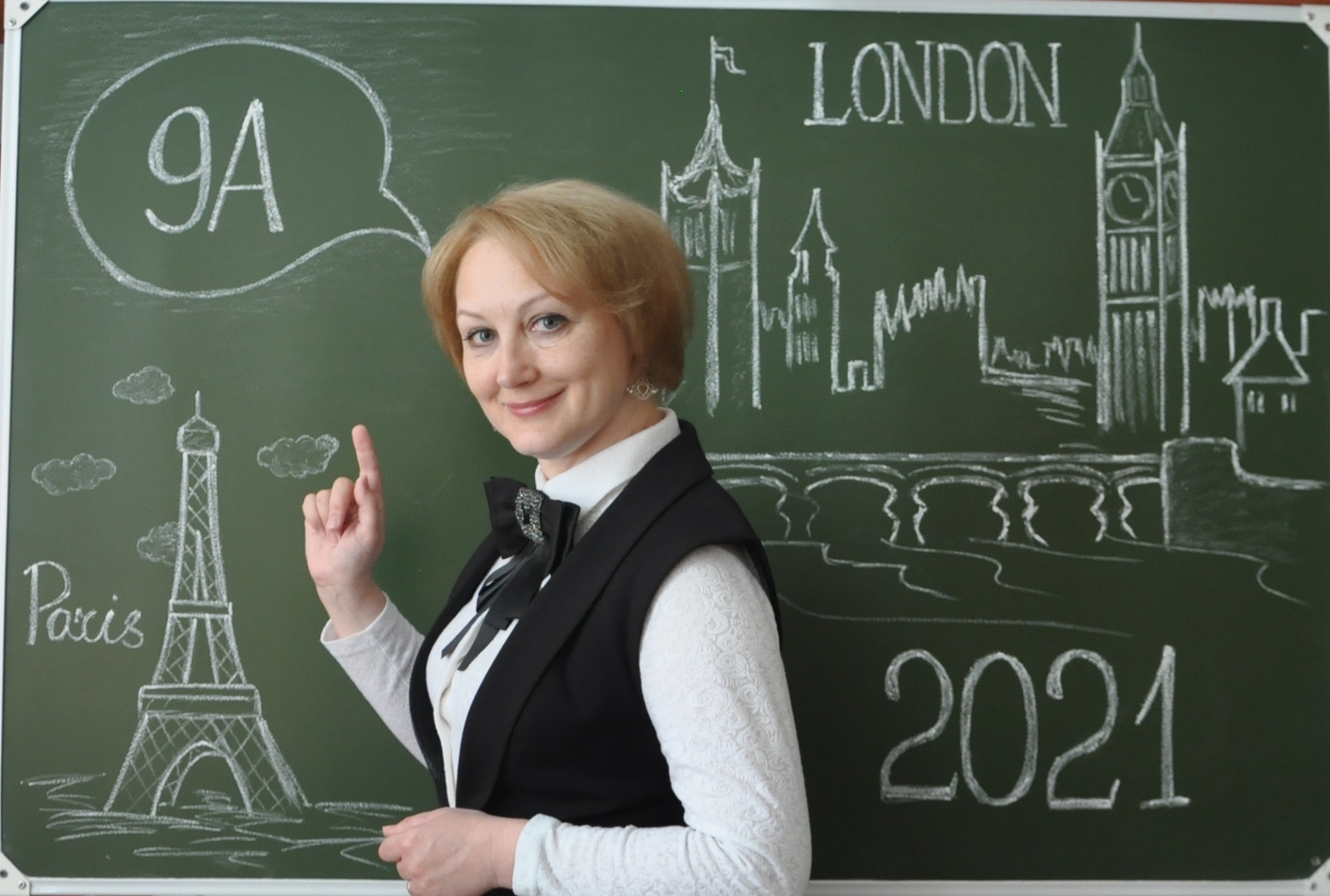 Учитель английского и французского языков. 
Стаж 28 лет
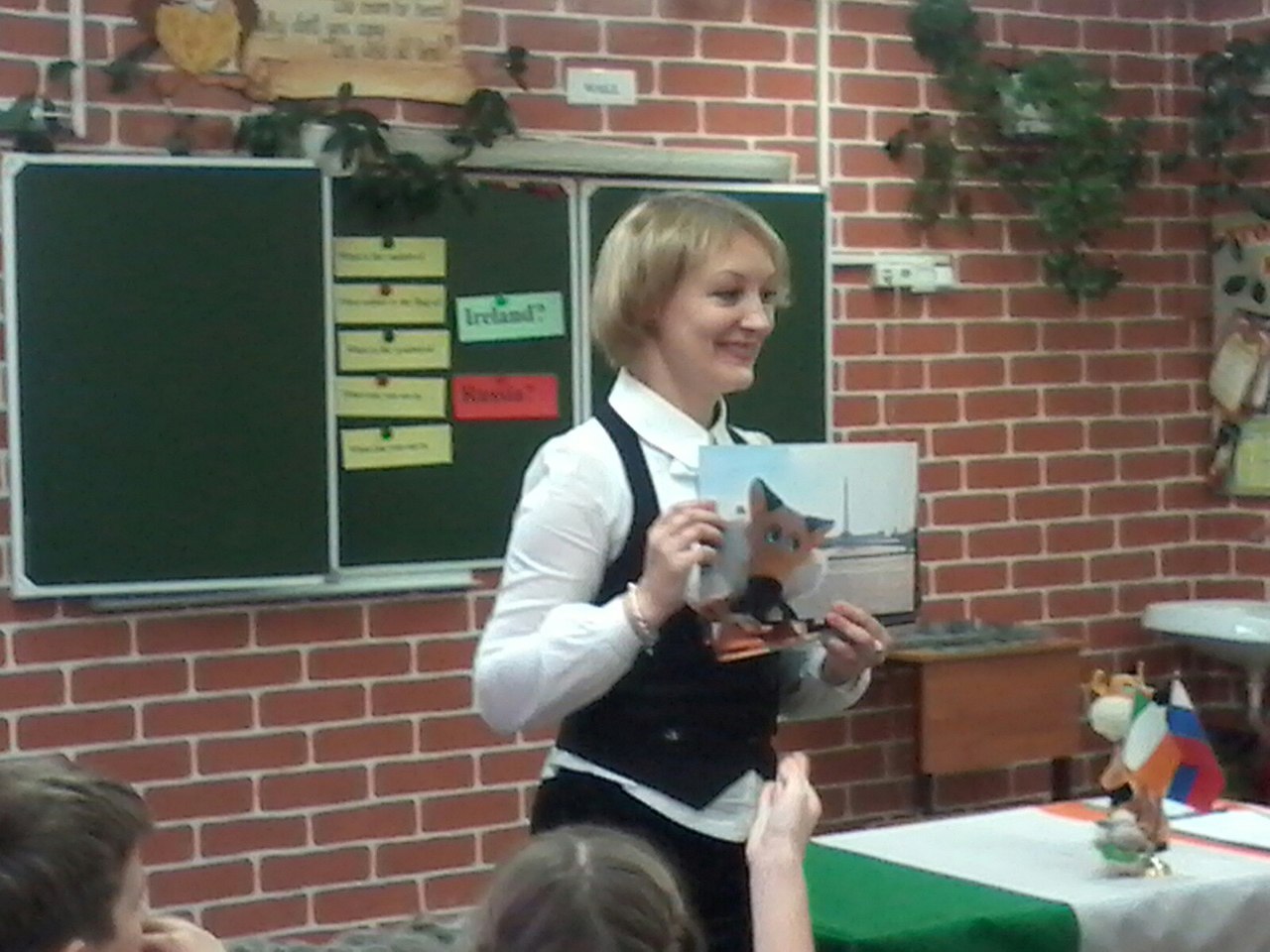 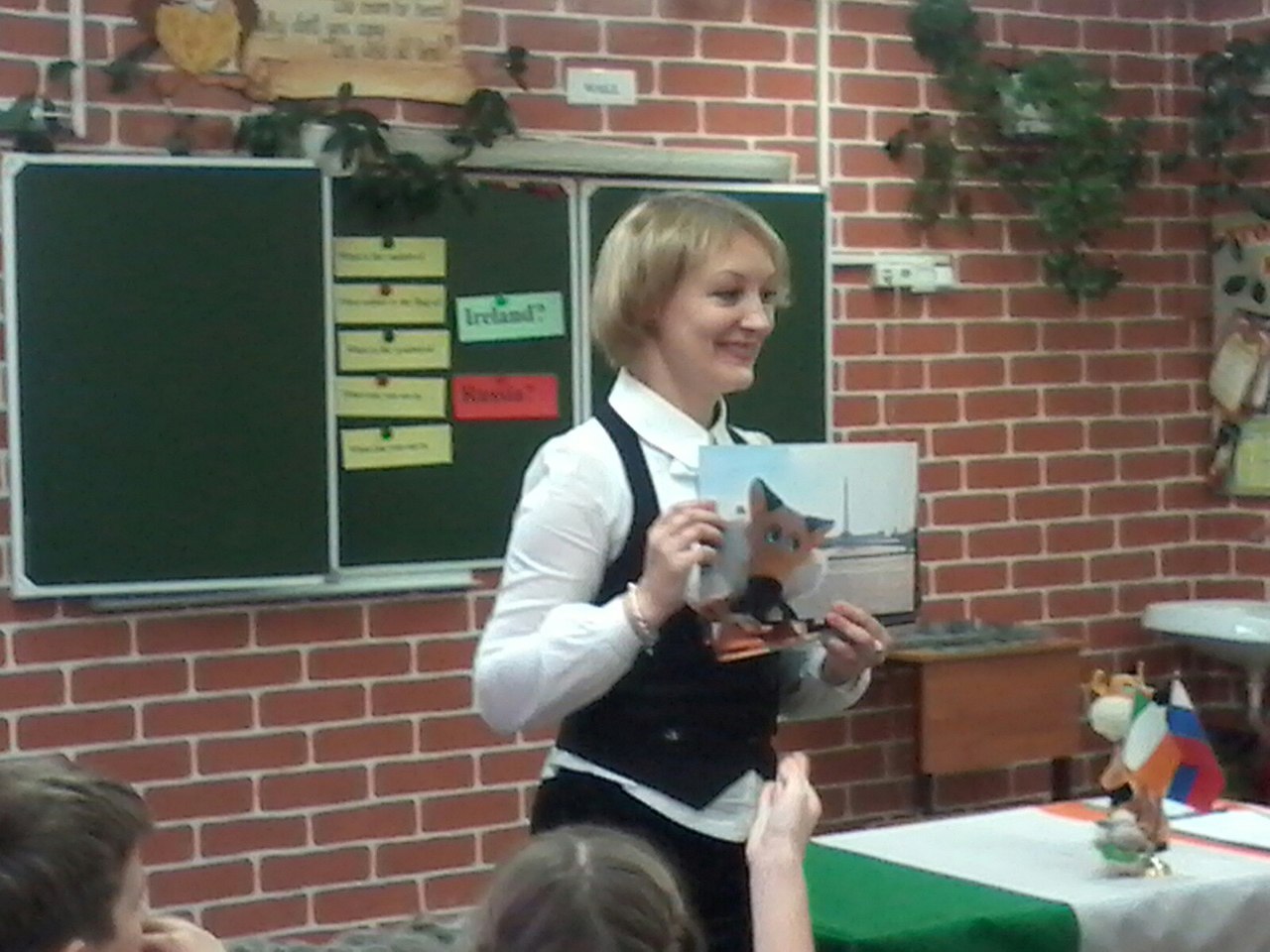 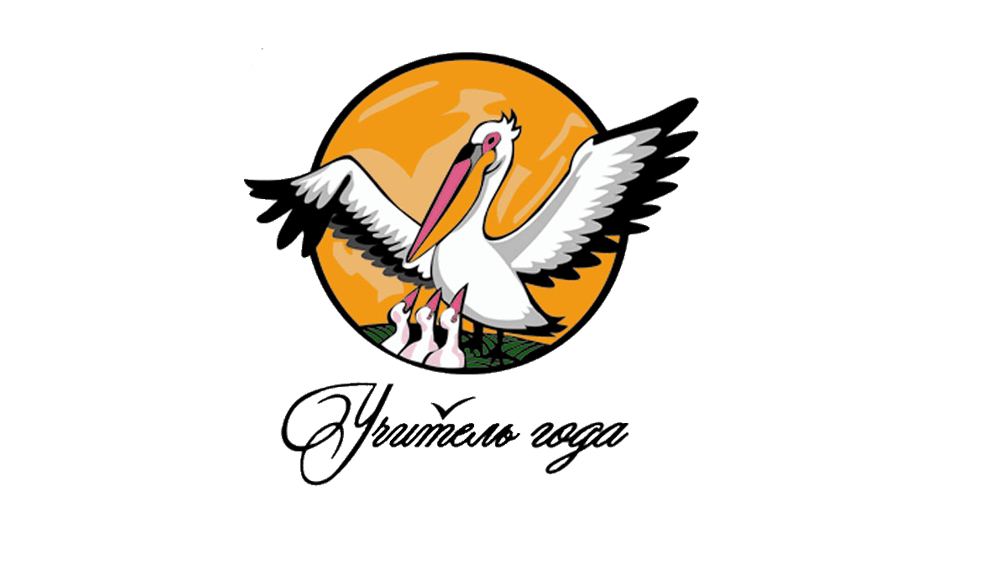 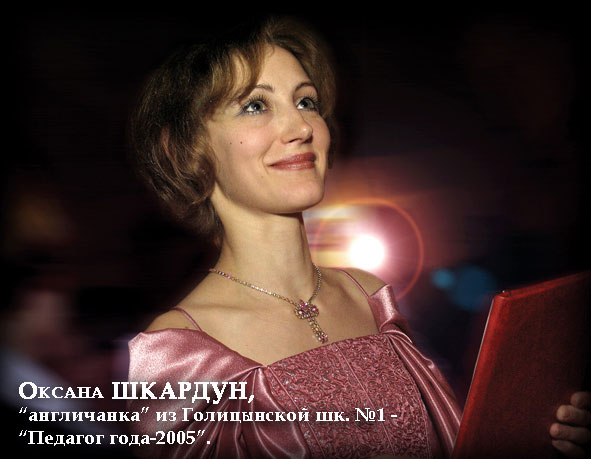 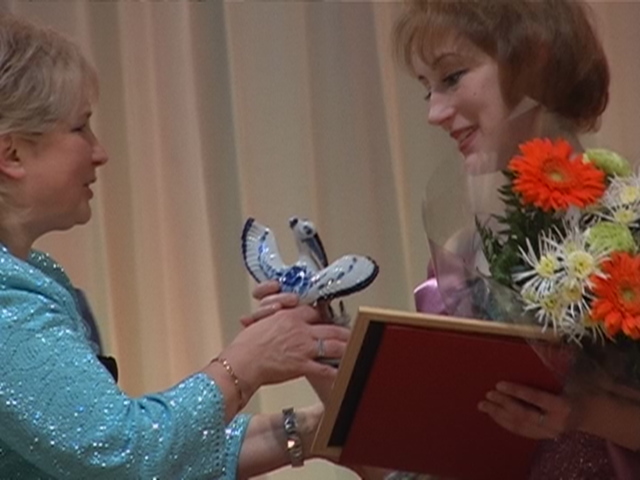 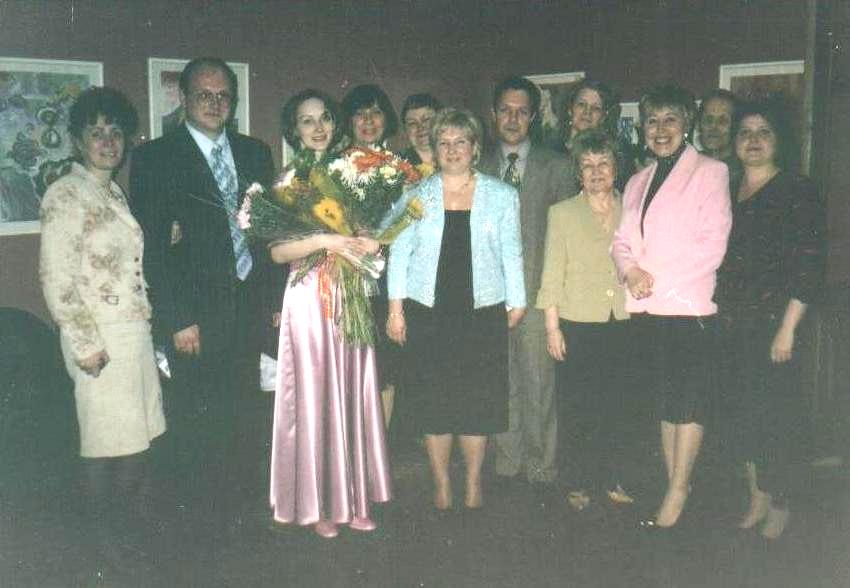 Петровы-Калинкины-Шкардун
Общий стаж – 195 лет
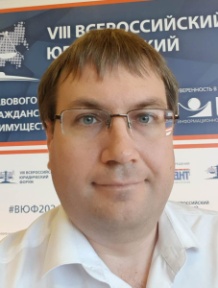 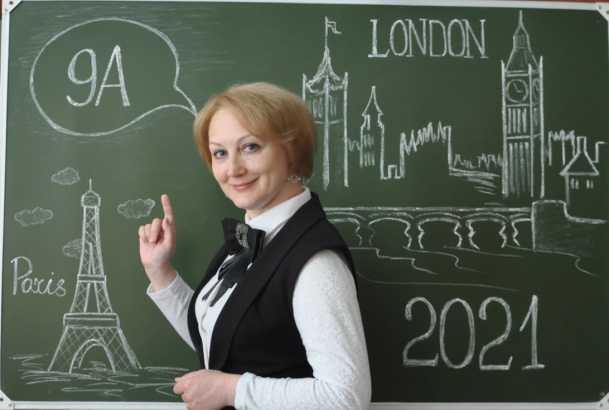 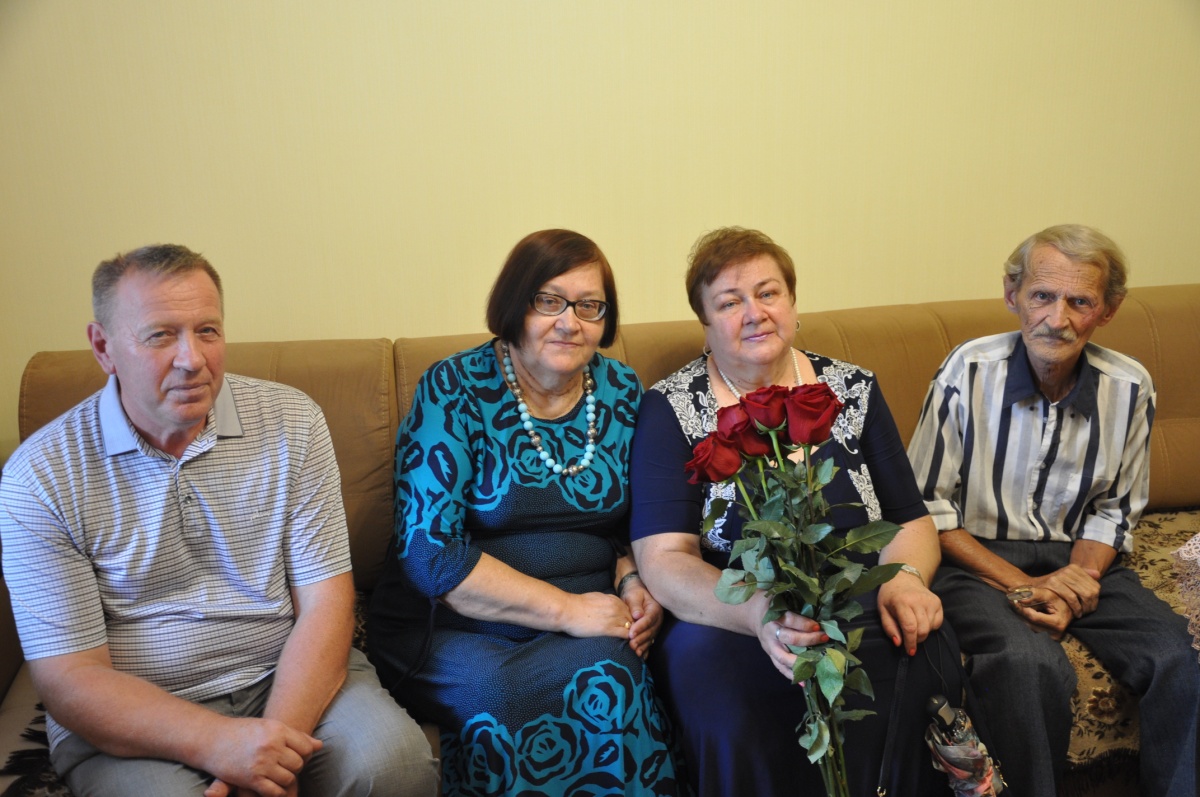 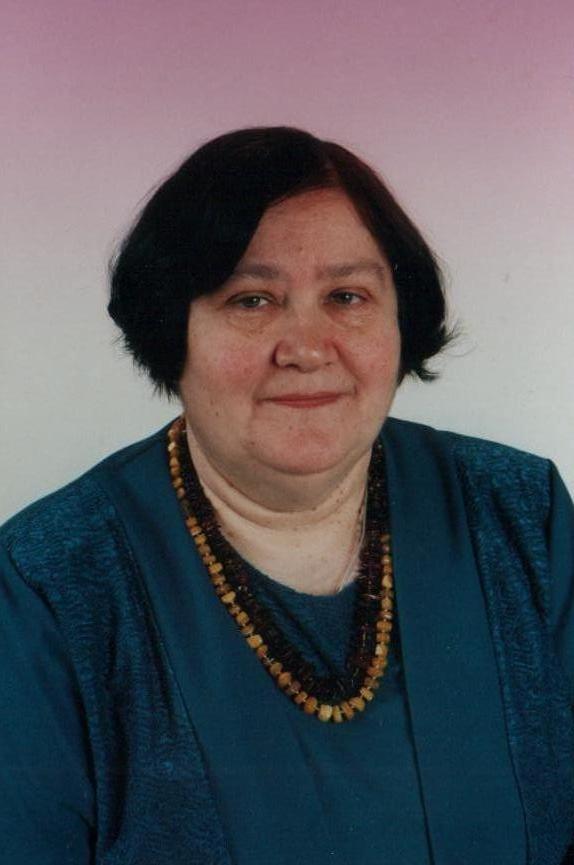 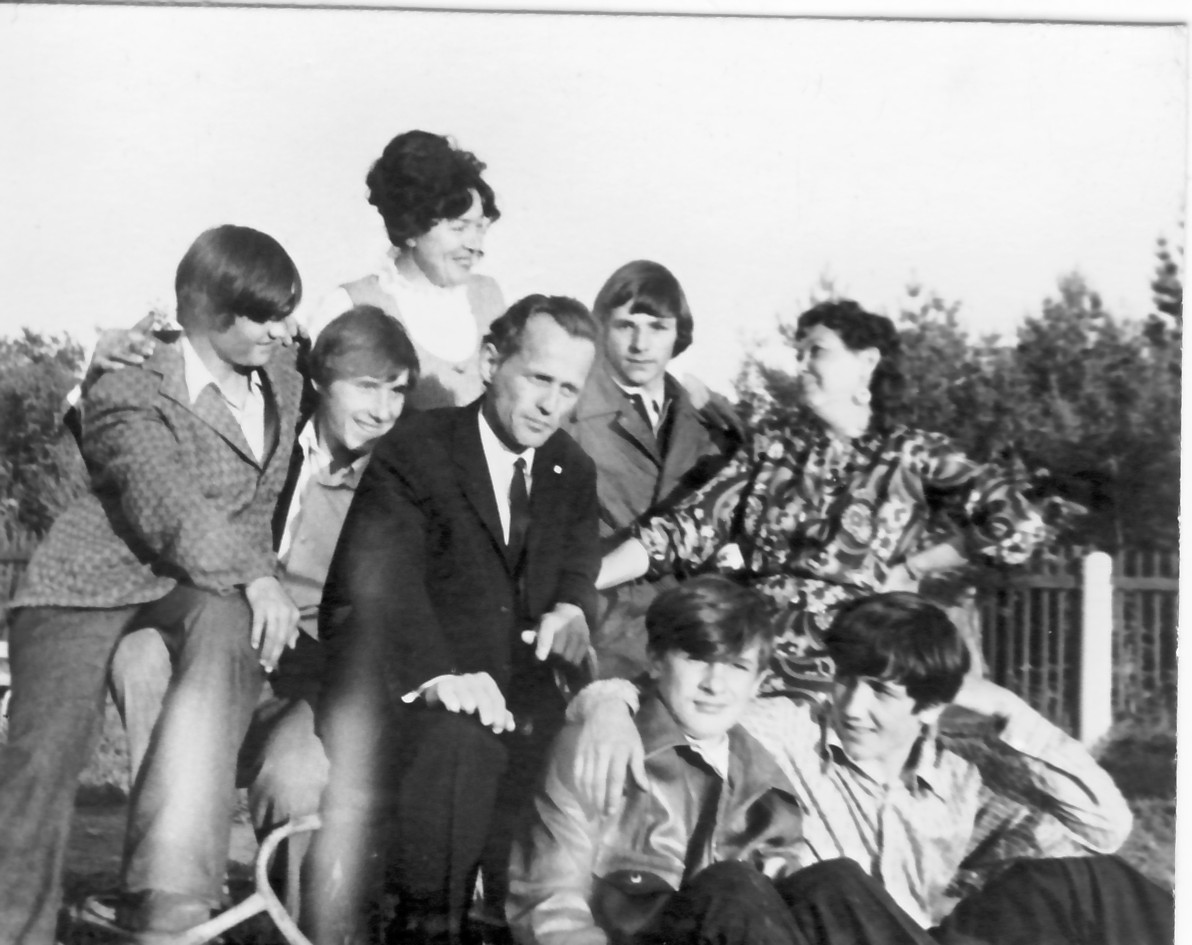 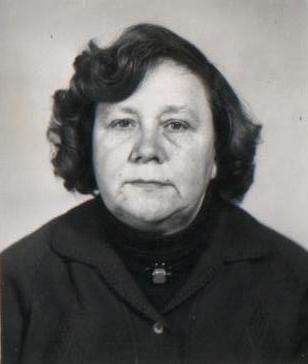 РАБОТА СЕКЦИЙ
Секция №3
Секция №1
Секция №2
Секция №4
«Нескучные уроки»- учитель начальных классов высшей квалификационной категории Горбачева Н.Е., учитель начальных классов первой квалификационной категории Соколова Е.А.
Мастер-класс «Английский язык с Мистером Фоксом»- учитель английского языка высшей квалификационной категории Шкардун О.В., учитель английского языка молодой специалист Зуева С.Г.
Презентация педагогического 
класса
«Путь в профессию» - директор школы Горчакова Н.С., педагог – организатор Богданова И.Н.
Нравственно-патриотическое воспитание «Любовь к Родине начинается с детства» - учитель начальных классов высшей квалификационной категории Скворцова И.И.,
учитель начальных классов первой квалификационной категории Иванченко А.Ю.
Флеш - наставничество
Молодые специалисты
Малышева Виктория Михайловна - учитель начальных классов
Стаева Софья Дмитриевна – учитель начальных классов
Стецюра Александра Андреевна – учитель истории
Спасибо за обратную связь!
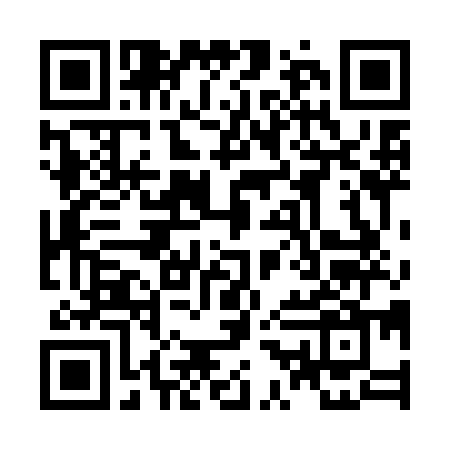 Наставничество – двусторонний процесс
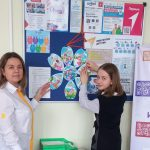 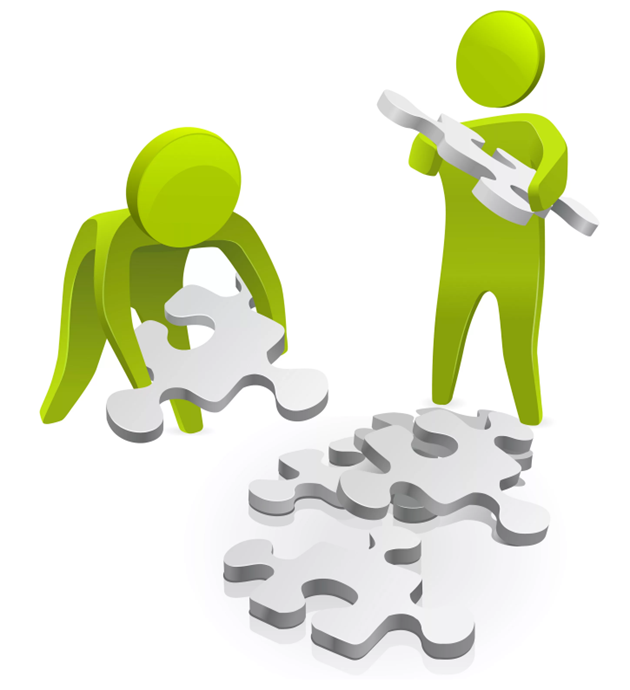 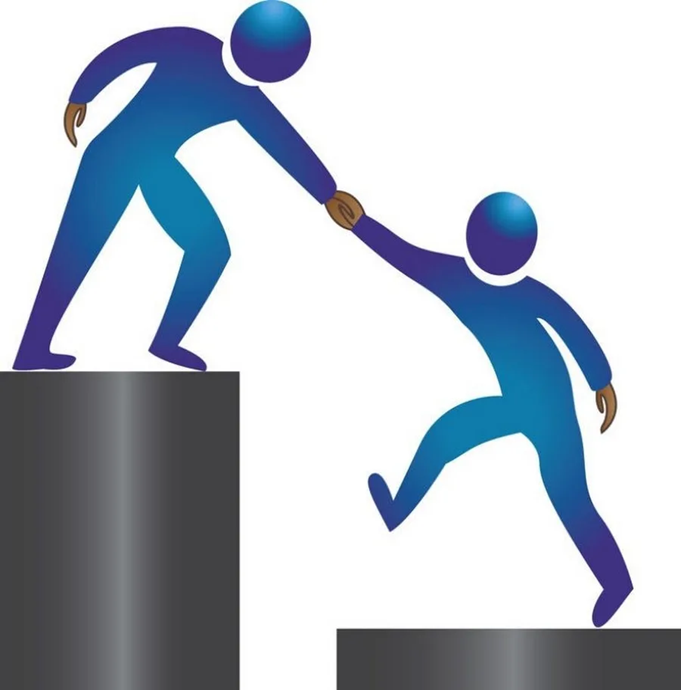 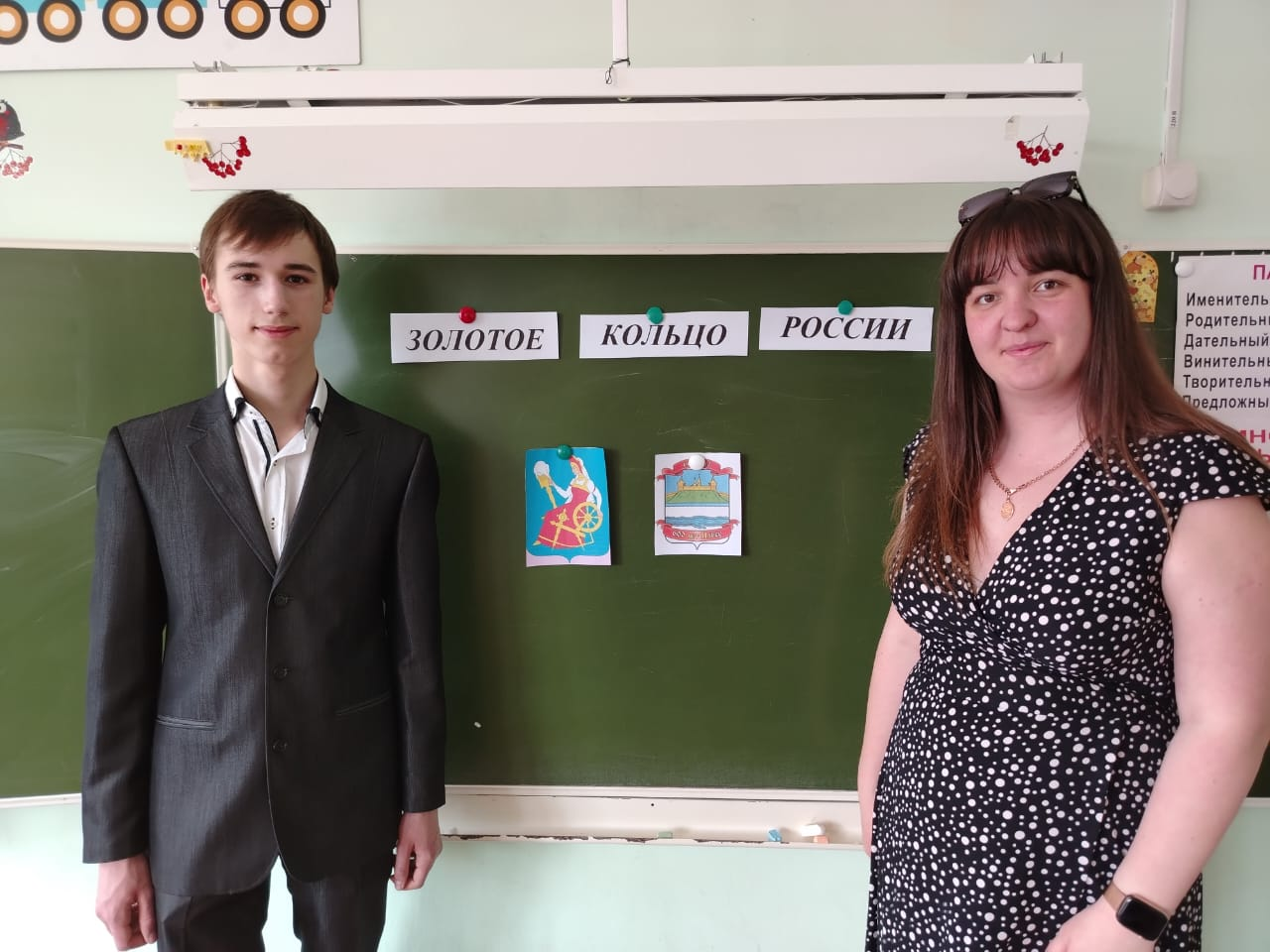 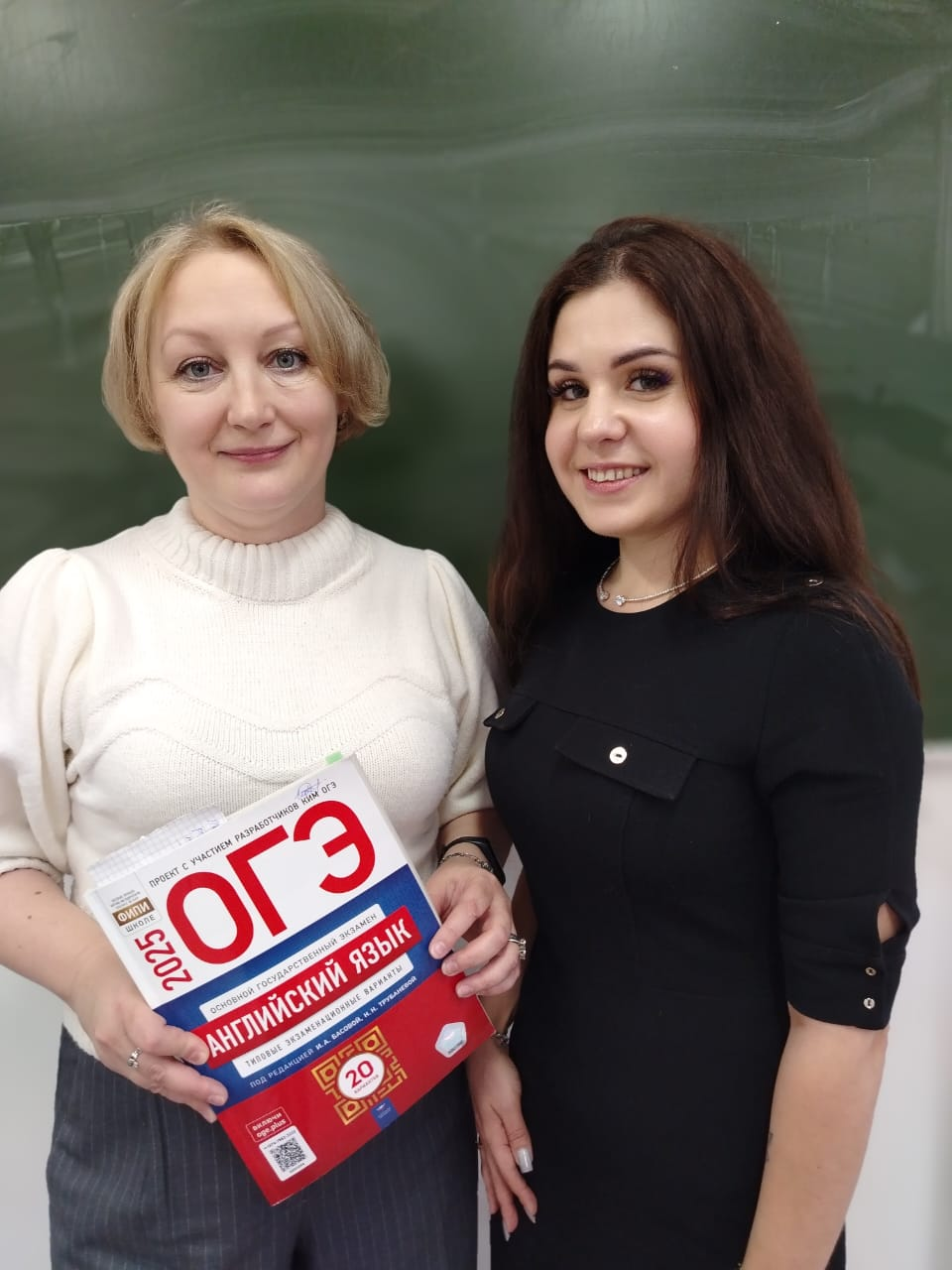 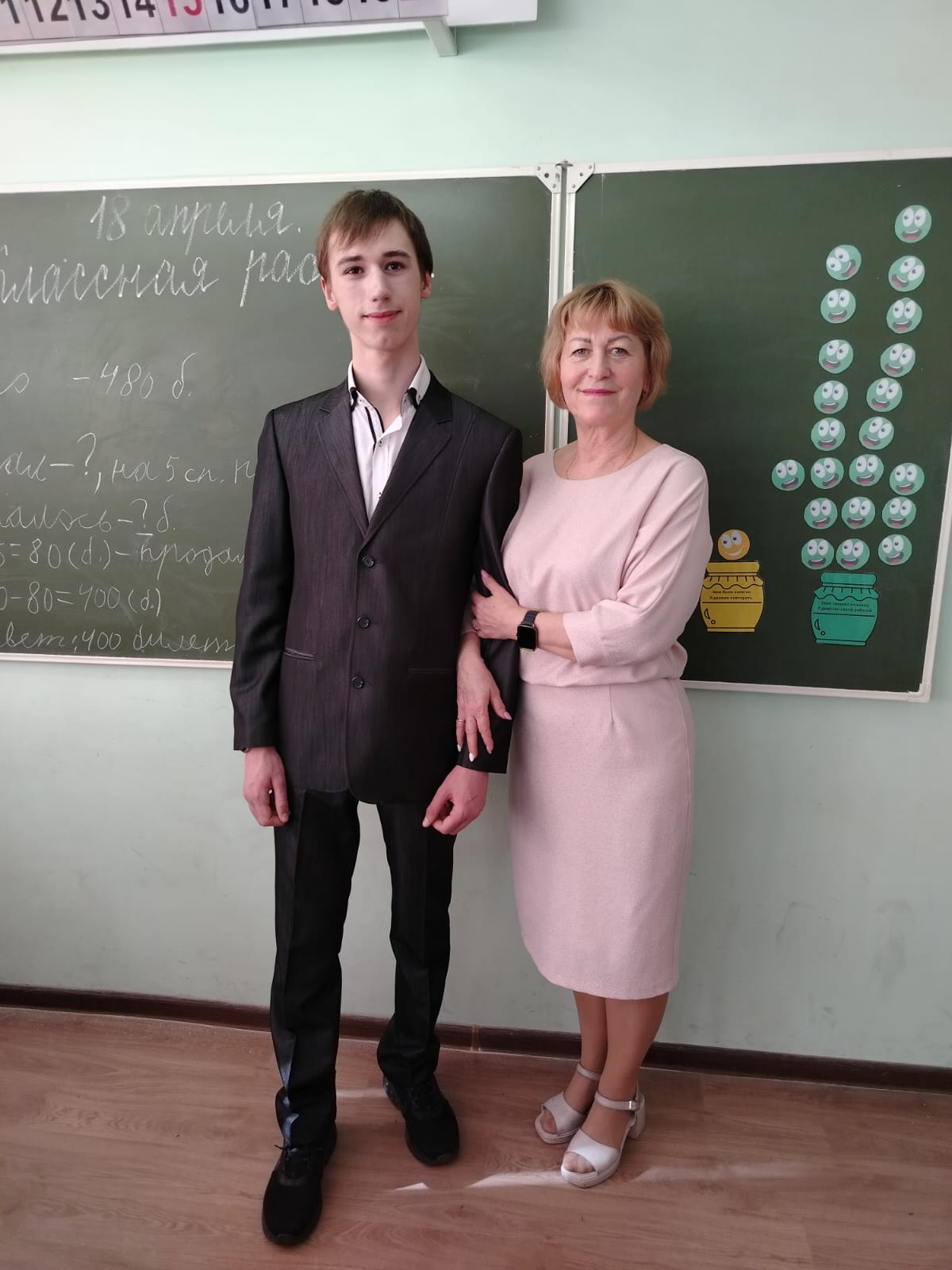 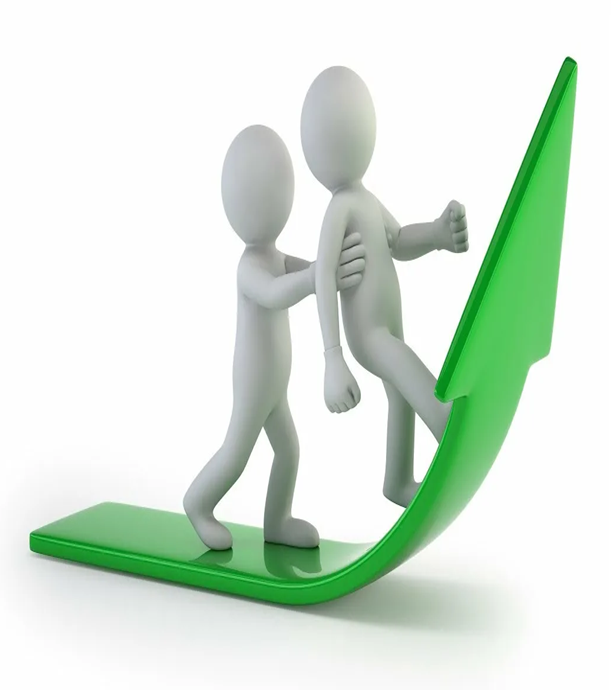 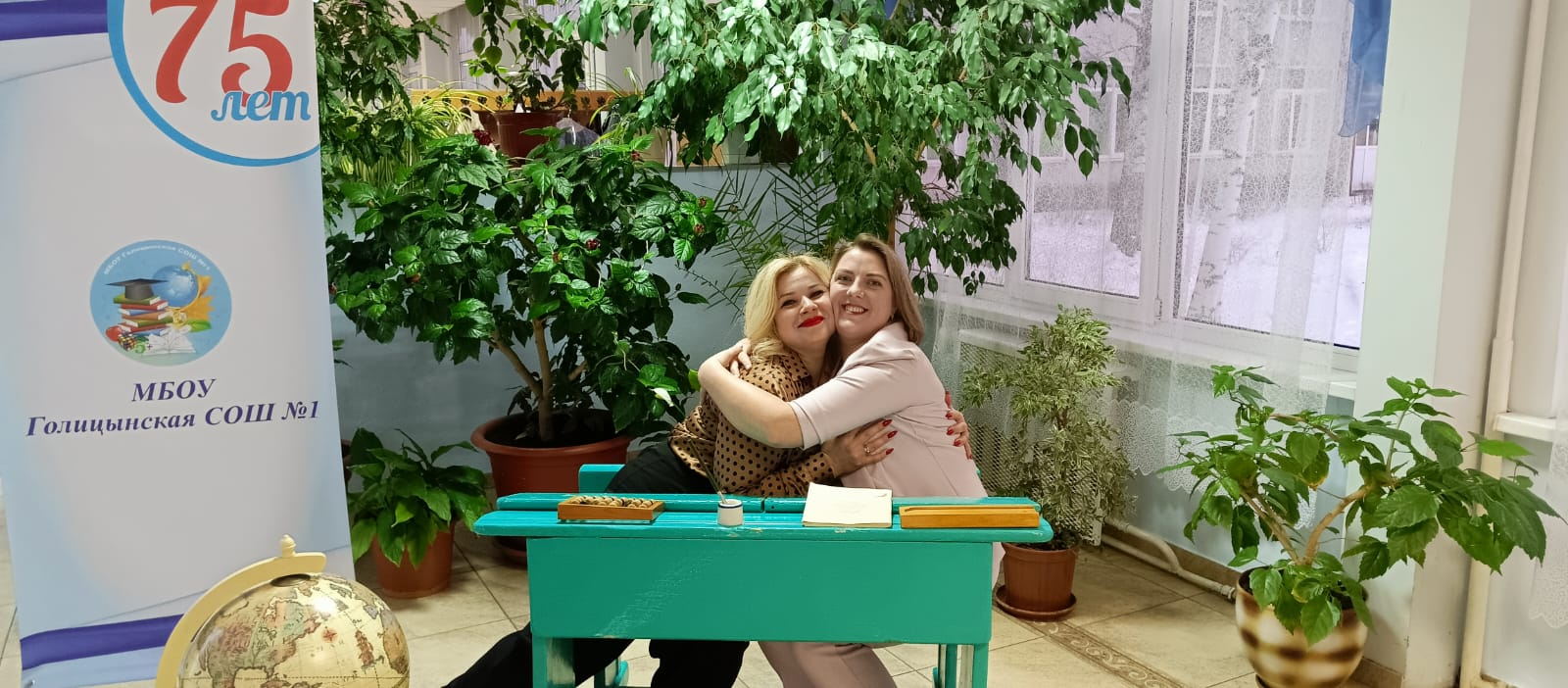 НАСТАВНИЧЕСТВО
Наставник
Молодой педагог
Руководитель
Повышает культурный и профессиональный уровень подготовки кадров, улучшаются взаимоотношения между сотрудниками
Развивает свои деловые качества, повышает свой профессиональный уровень в процессе взаимообучения
Развивает навыки и
умения, повышает свой
профессиональный
уровень и способности,
развивает собственную
профессиональную
карьеру, учится выстраивать конструктивные отношения с наставником
ОТКРЫТЫЙ МИКРОФОН
Спасибо за обратную связь!
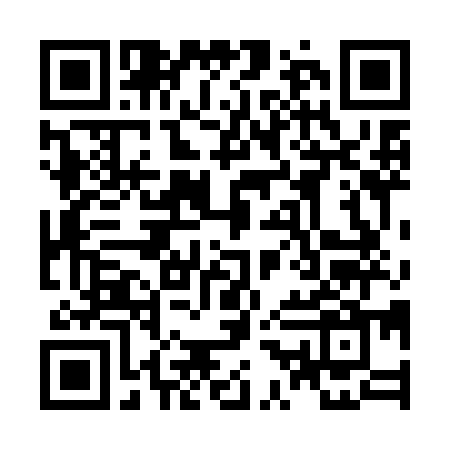 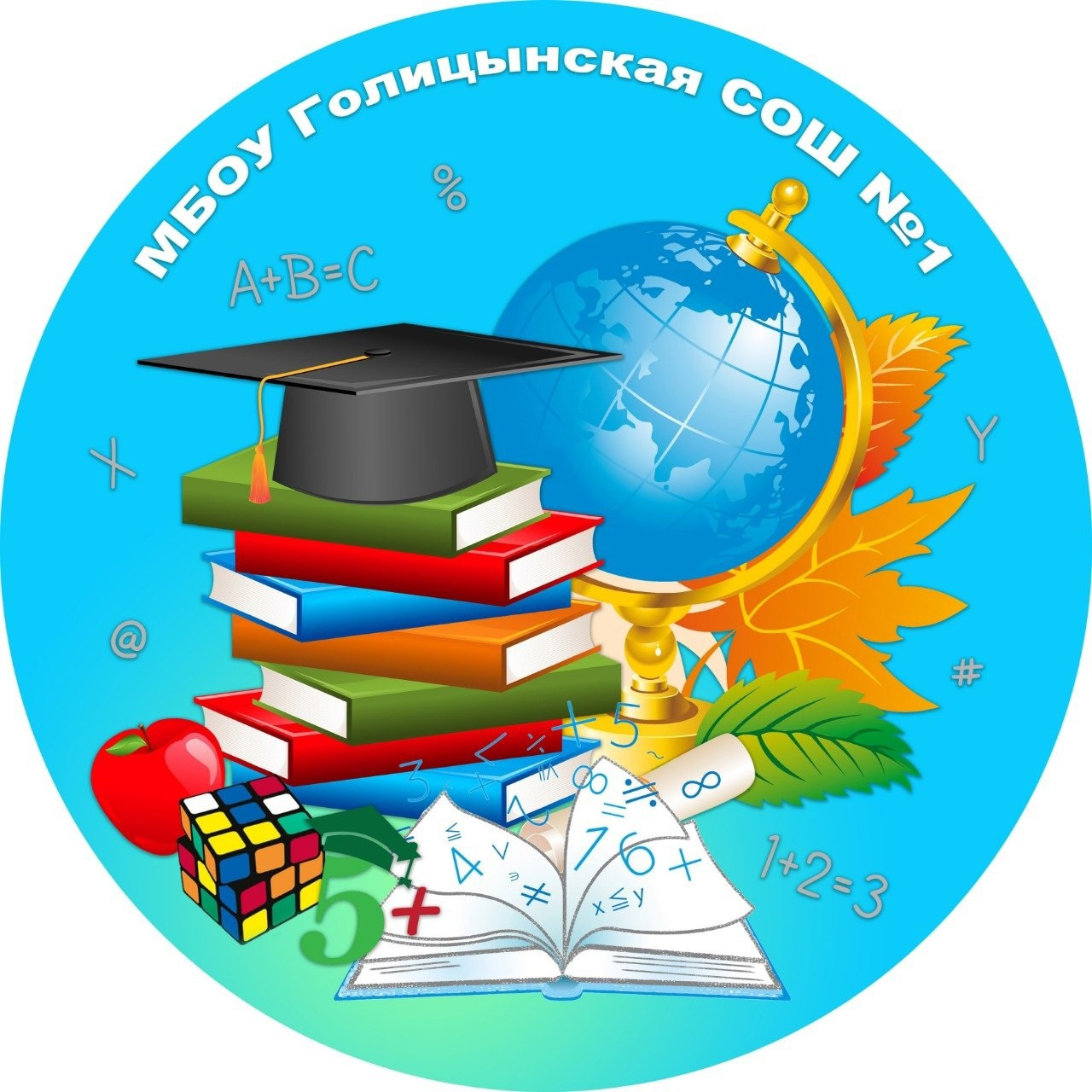 Реализация вариативных моделей наставничества в форме «педагог-педагог»
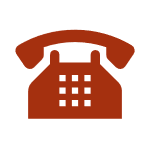 +7-926-961-53-04
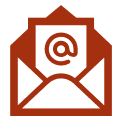 Telegram
odin_golitsynskaya_1@mosreg.ru
VK
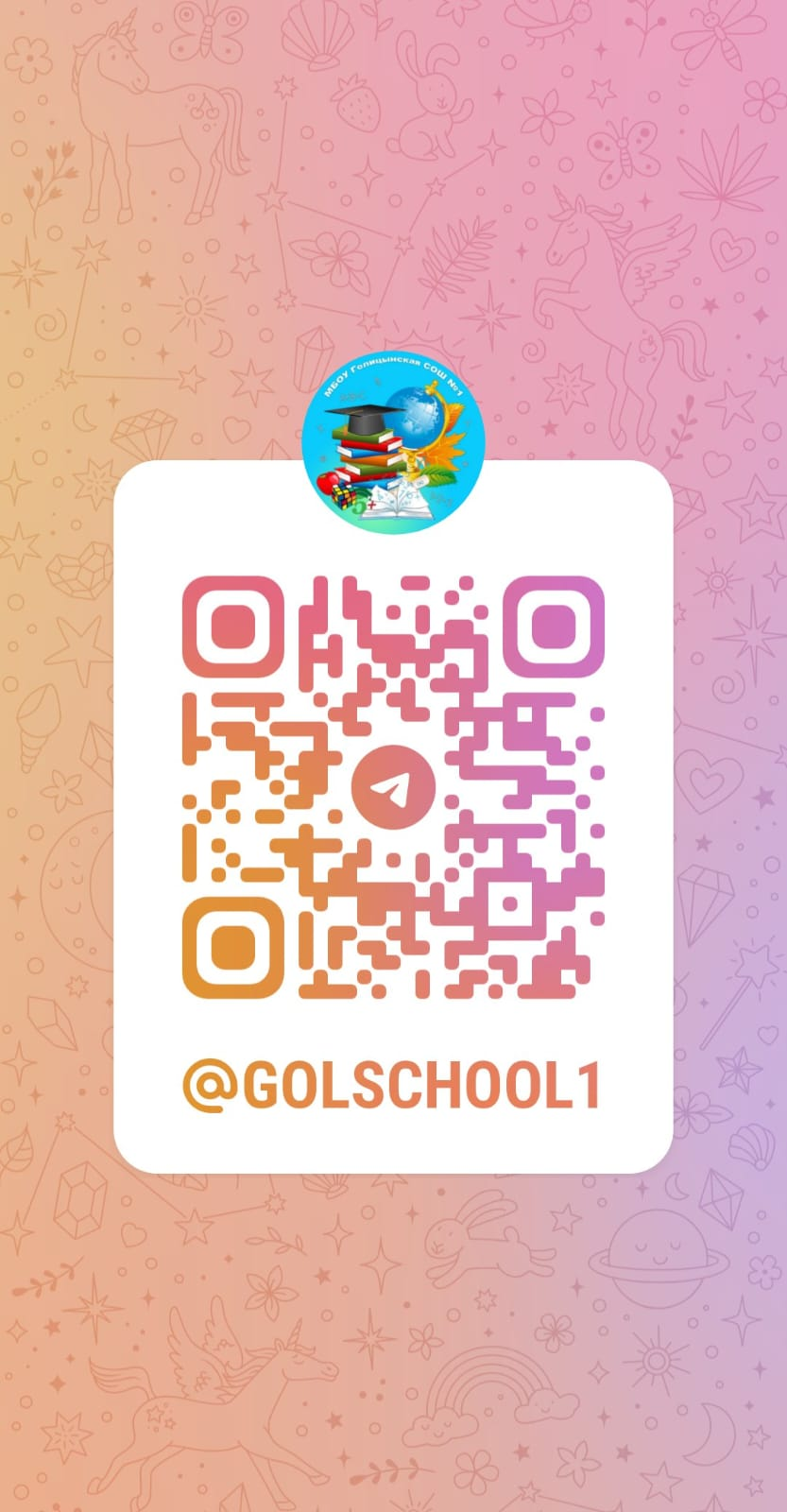 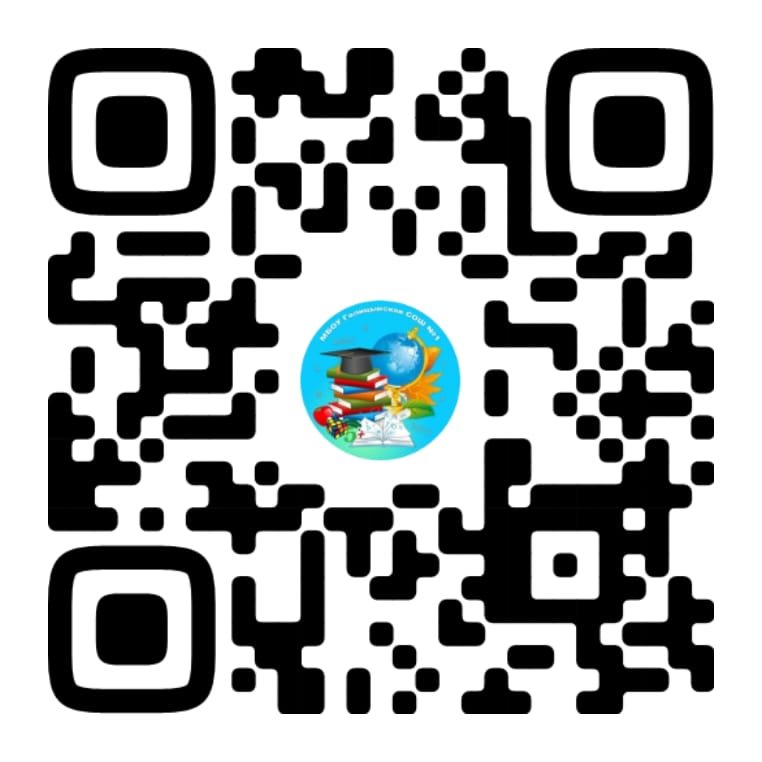 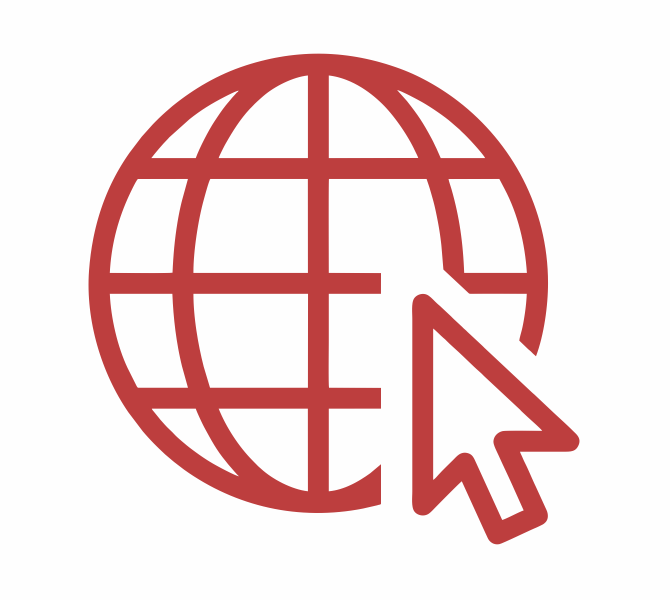 https://golitsyno-1.odinedu.ru/
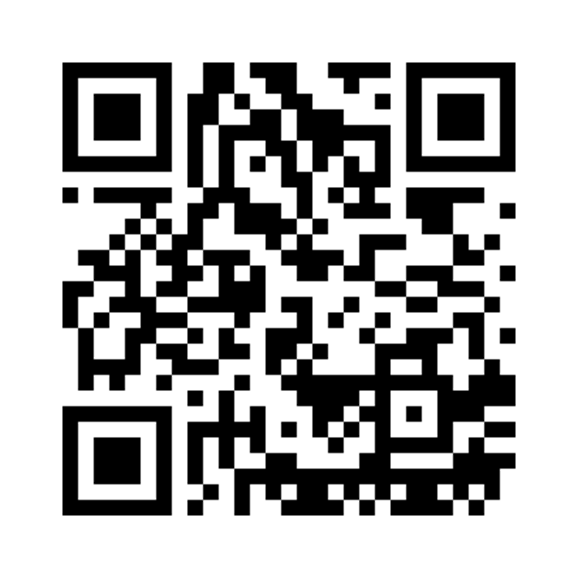